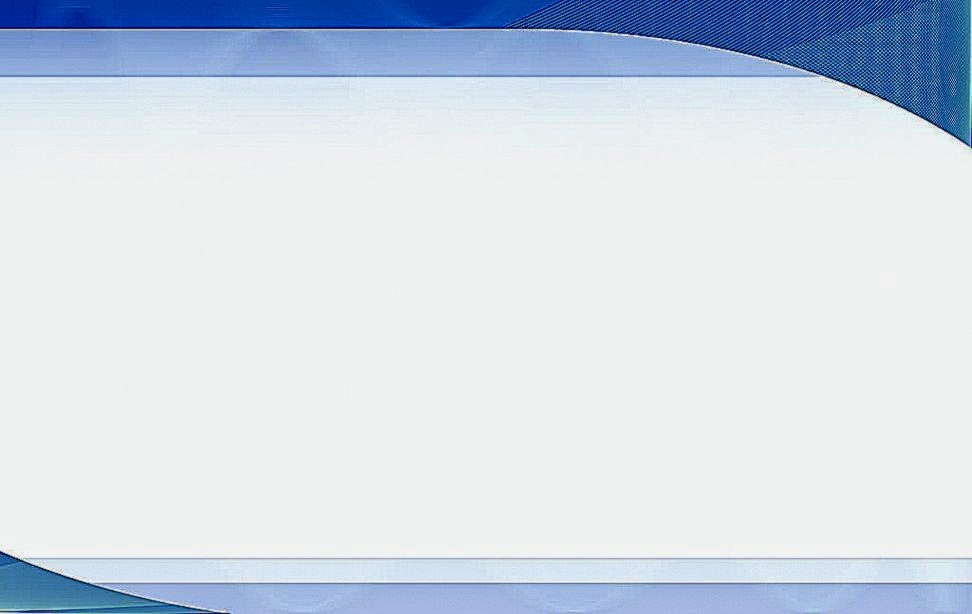 Муниципальное бюджетное дошкольное образовательное учреждение города Иркутска детский сад №132
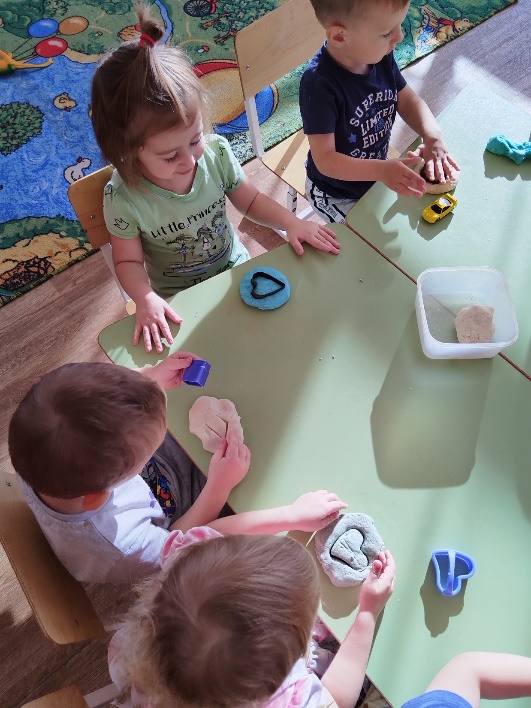 КОМПЛЕКСНЫЙ ПОДХОД В
 РАЗВИТИИ САМОСТОЯТЕЛЬНОСТИ 
У ДЕТЕЙ МЛАДШЕГО ВОЗРАСТА
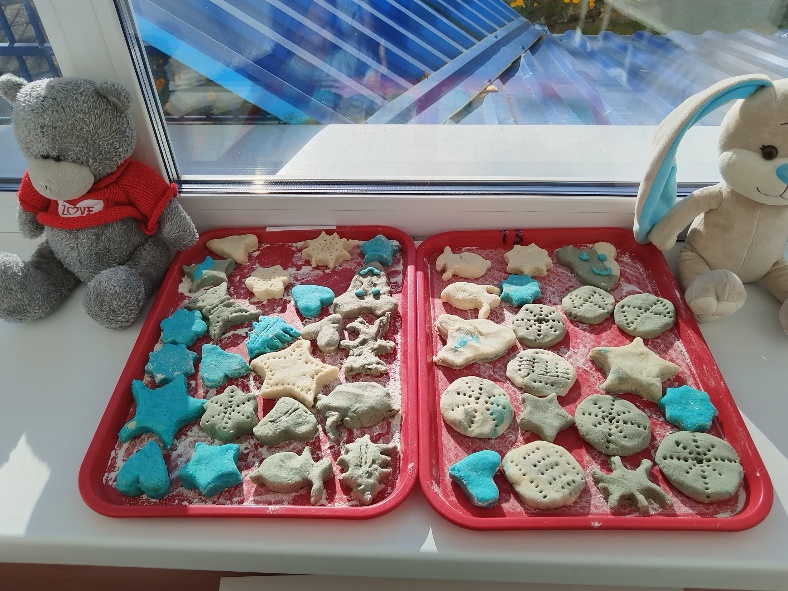 Подготовили:
Иванова С.Н., заведующий
Степанова Н.В., старший воспитатель
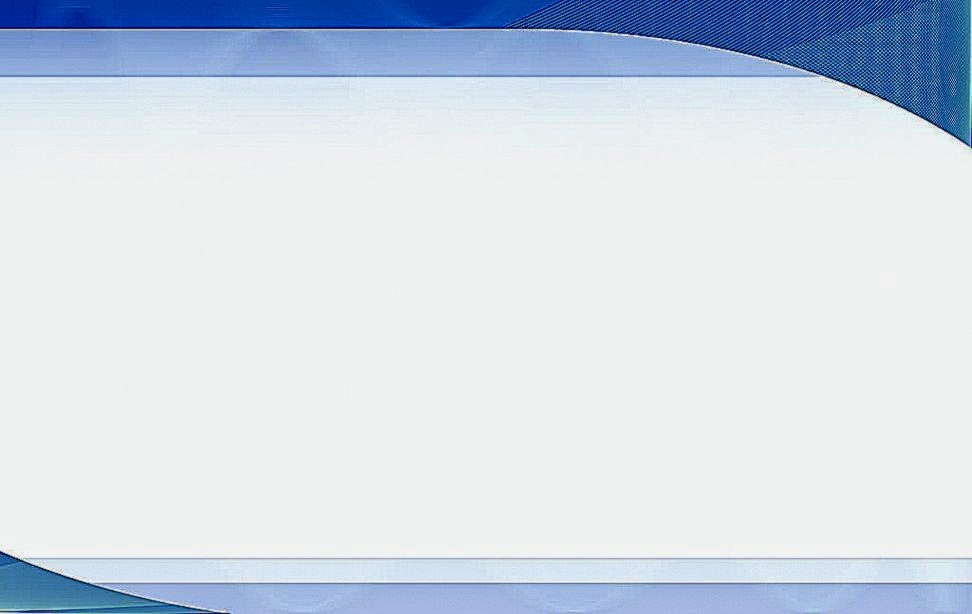 АКТУАЛЬНОСТЬ
Одной из актуальных проблем в системе образования становится развитие самостоятельности у дошкольников. Такие свойства как самостоятельность и инициативность играют важную роль в характере человека. Для дальнейшего формирования как личность, эти качества закладываются с детства. Первые попытки проявления самостоятельности у маленького человека начинаются уже с того момента, как малыш начинает тянуться к яркой погремушке или пытаться всеми силами перевернуться или сесть. К концу дошкольного возраста самостоятельность становится относительно устойчивой особенностью, присущей, однако, не всем детям.
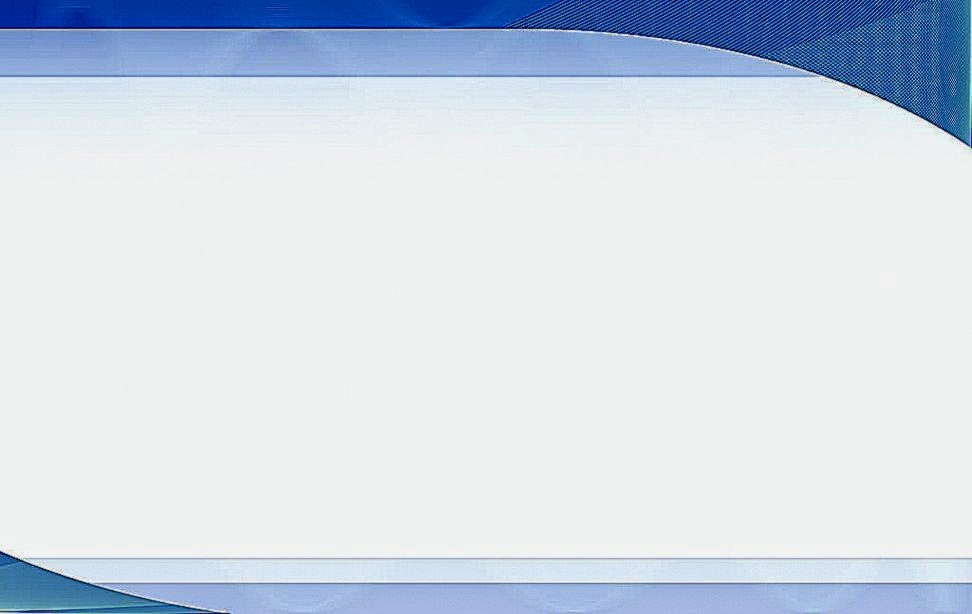 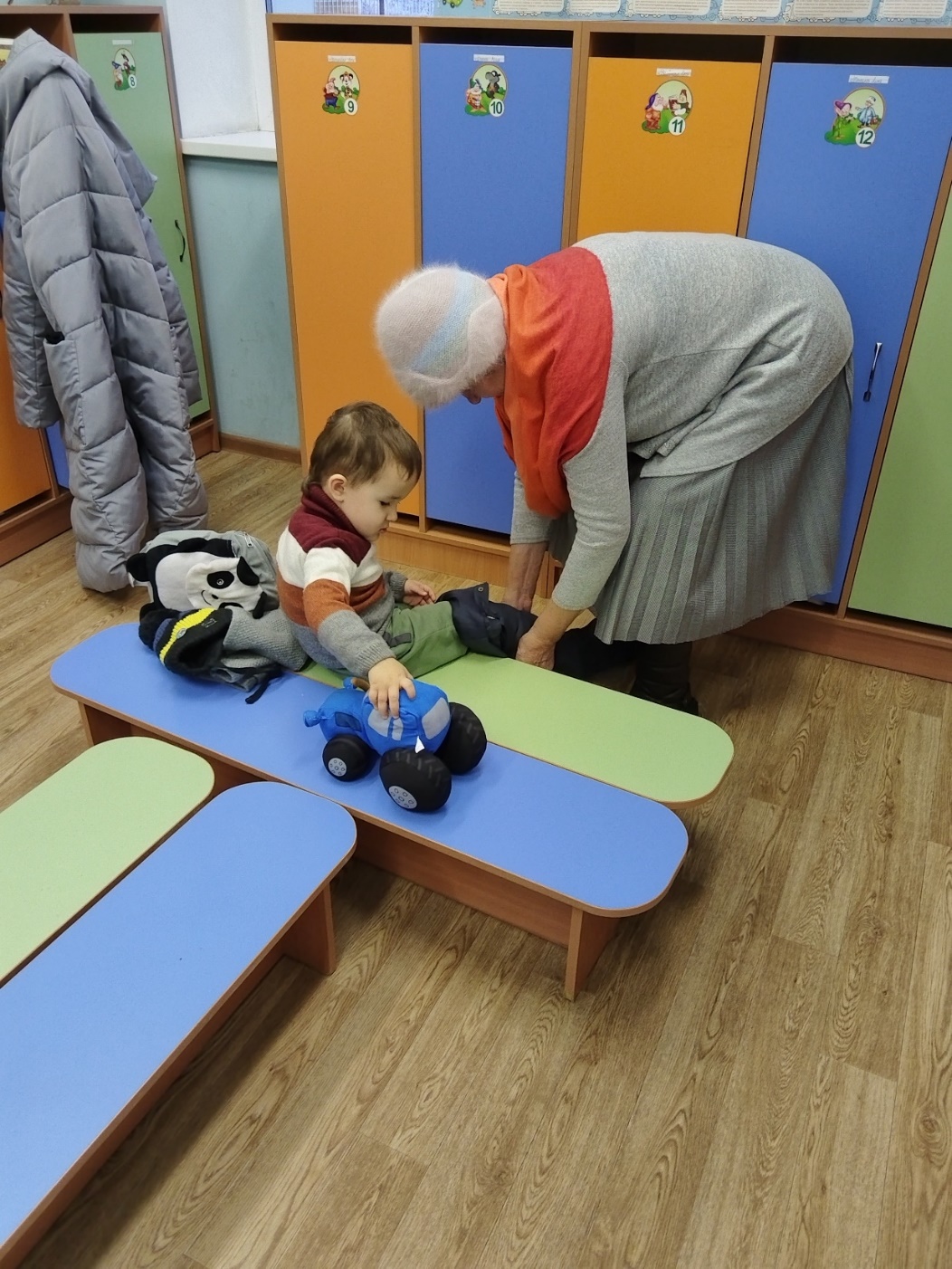 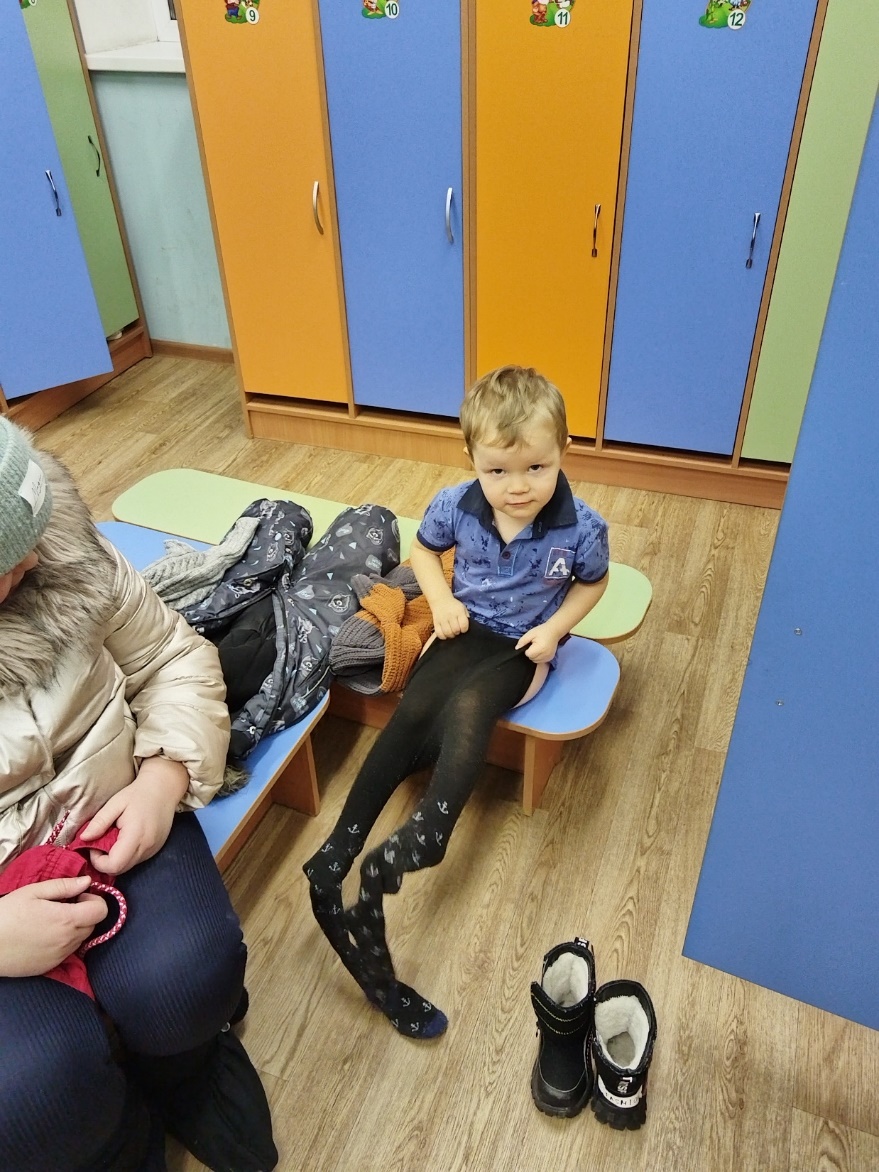 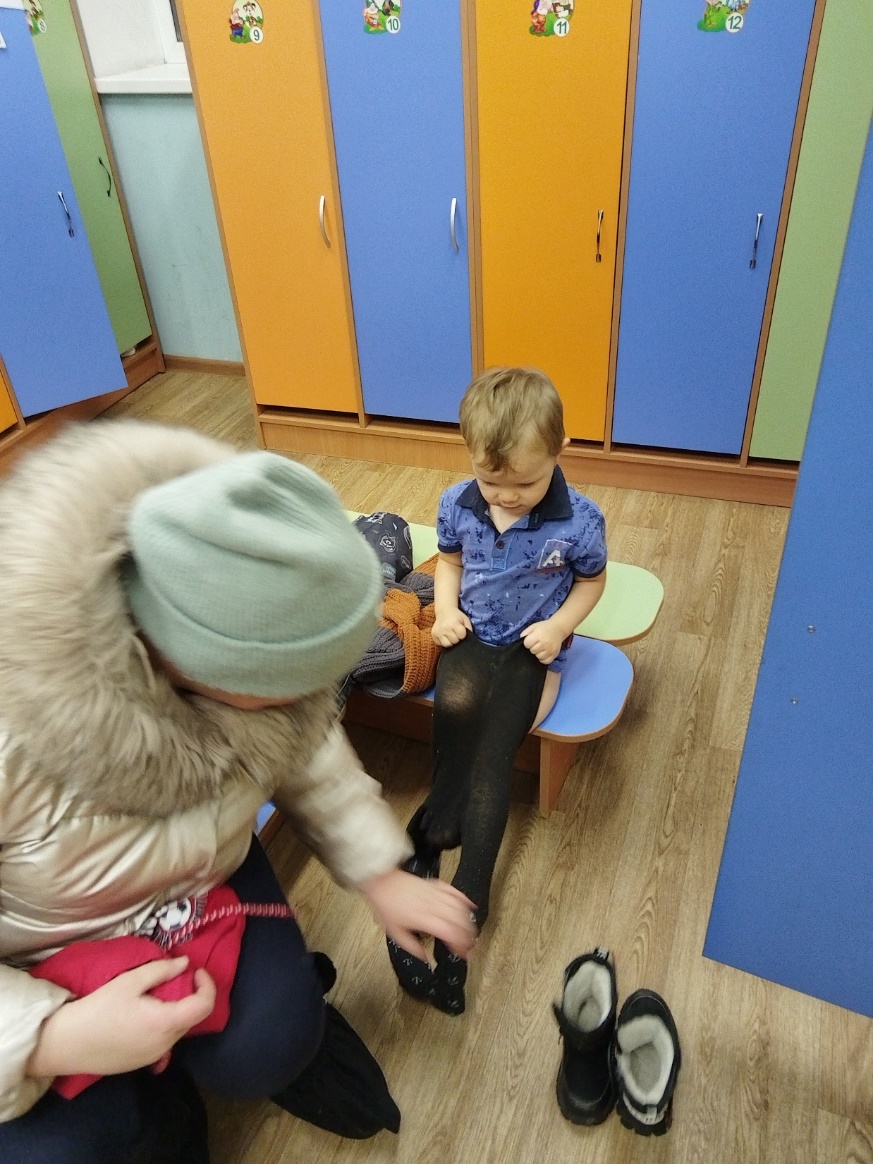 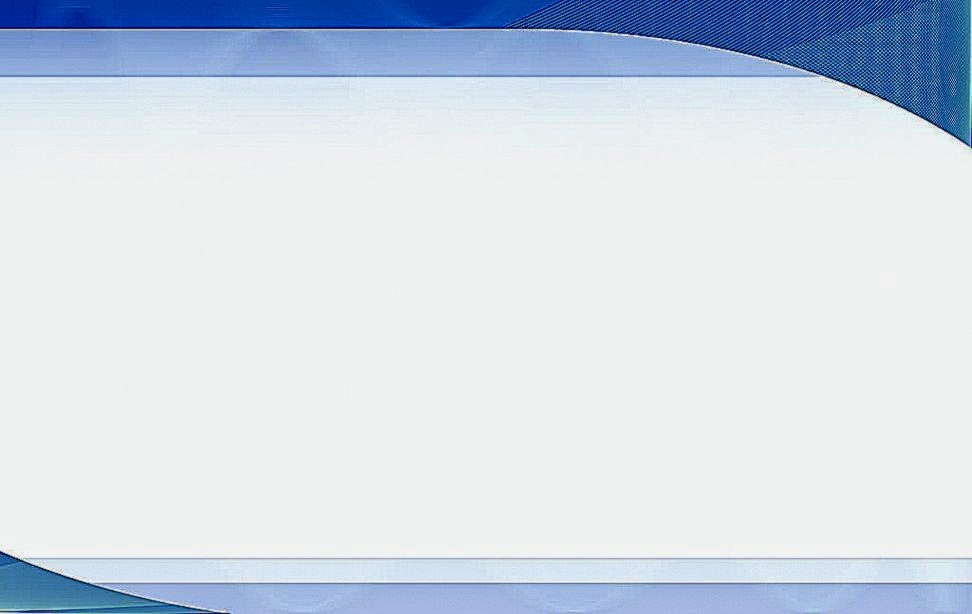 Проект «Развитие самостоятельности от А до Я»

Цель: Создание психолого-педагогических условий развития самостоятельности детей младшего возраста.
Задачи:
1.	Внедрение активных форм и методов организации самостоятельной деятельности по самообслуживанию.
2.	Создание развивающей предметно-пространственной среды, способствующей развитию самостоятельности.
3.	Включение родителей в воспитательный процесс развития самостоятельности детей (повышение знаний в вопросах формирования самостоятельности у детей, активизация взаимодействия с родителями по формированию самостоятельности у детей, заинтересовать родителей в развитии самостоятельности у их детей через непосредственное участие в реализации проекта).
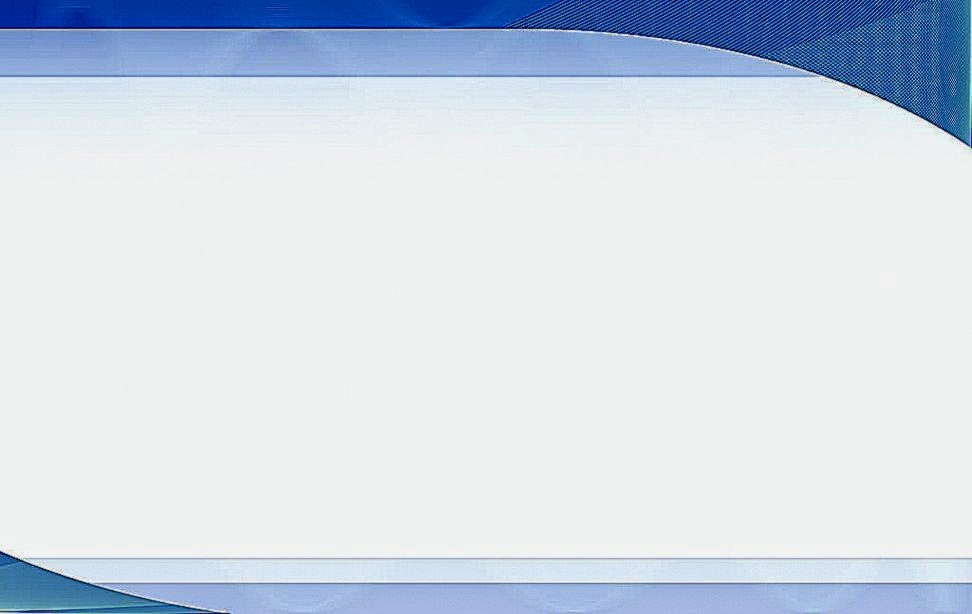 Диагностическое обследование
Критерии уровня развития навыков самостоятельности ребенка: 
следить за собой, 
аккуратность в быту, 
прием пищи, 
правильно держать ложку, 
одеваться, раздеваться, 
застегивать замки, пуговицы, 
складывать свои вещи, 
убирать за собой игрушки, 
мыть и вытирать насухо руки, 
ходить в туалет.
Таким образом, начальная диагностика показала 
62% детей следят за собой, 
57% аккуратны в быту, 
78% самостоятельно принимаю пищу, 
50% правильно держат ложку, 
61% самостоятельно раздеваются, 
40% умеют одеваться, 
20% умеют застегивать самостоятельно обувь, 
33% самостоятельно складывают свои вещи, 
55% убирают за собой игрушки, 
78% умеют полностью самостоятельно умываться и вытирать руки, 
94% самостоятельно ходят в туалет
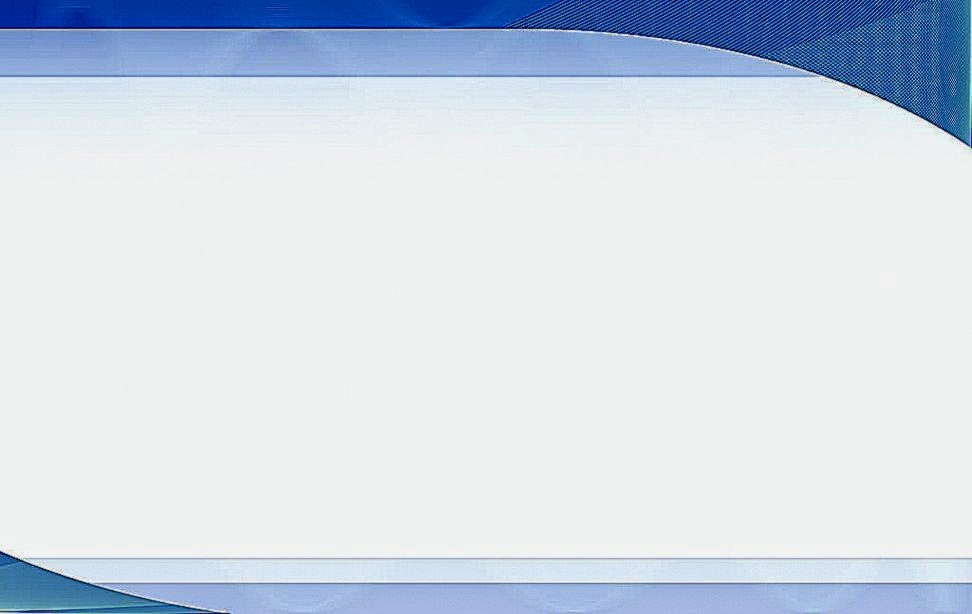 Методы формирования навыков самообслуживания у детей младшего возраста можно разделить на две группы:
1 группа – Создание для детей практического опыта общественного поведения.
2 группа – Создание эмоционального отношения к процессу самообслуживания.
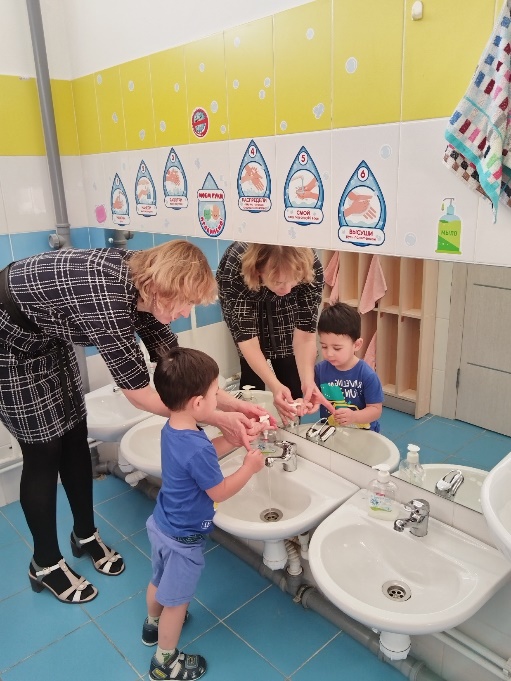 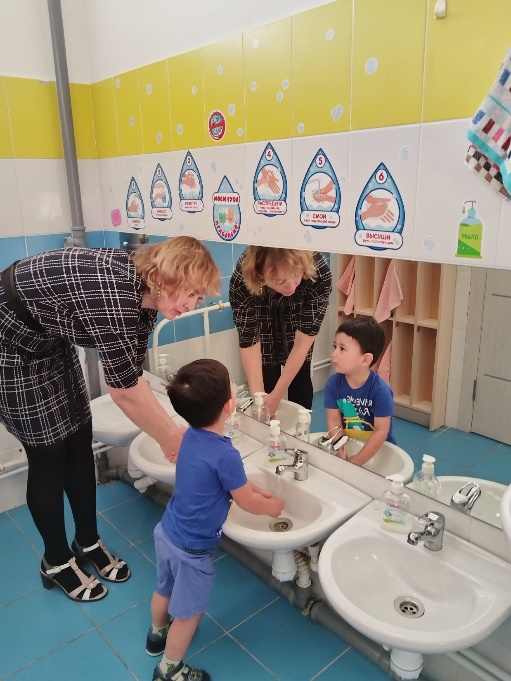 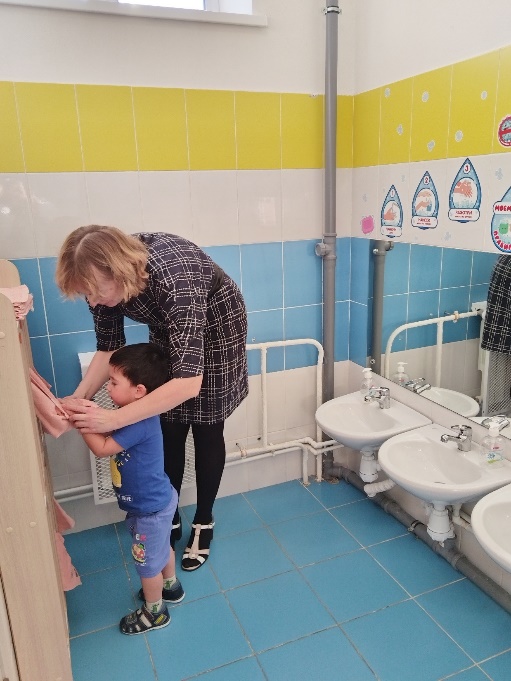 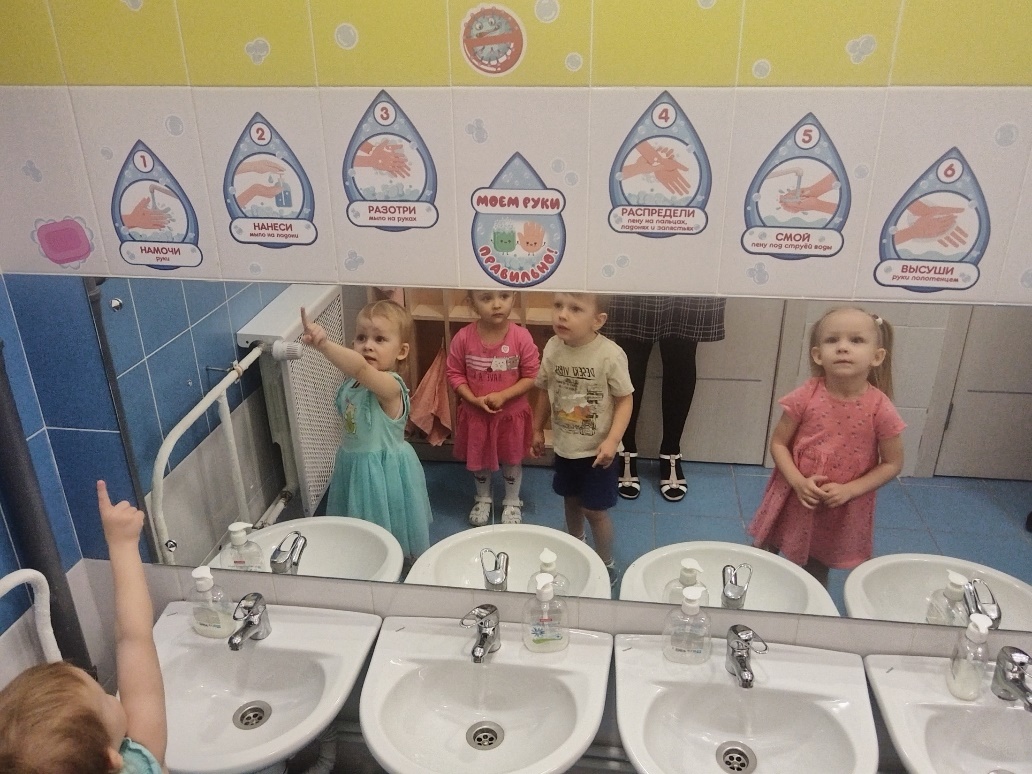 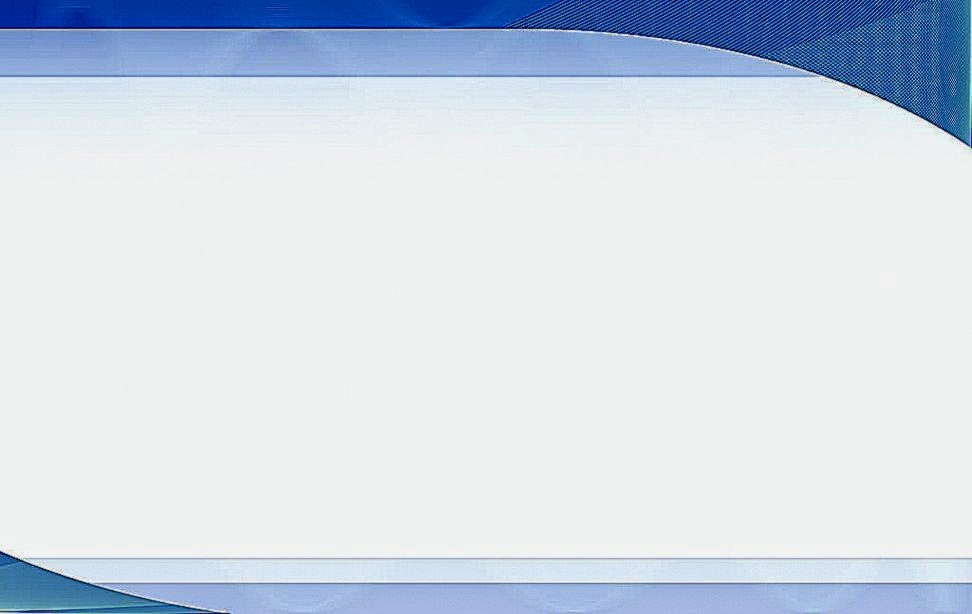 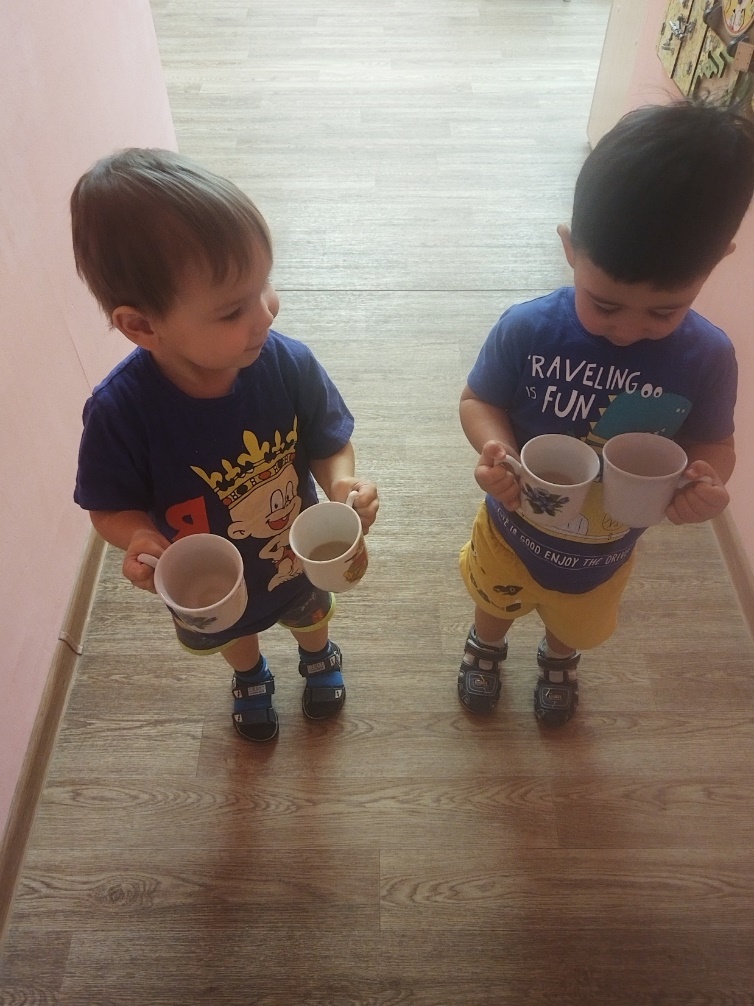 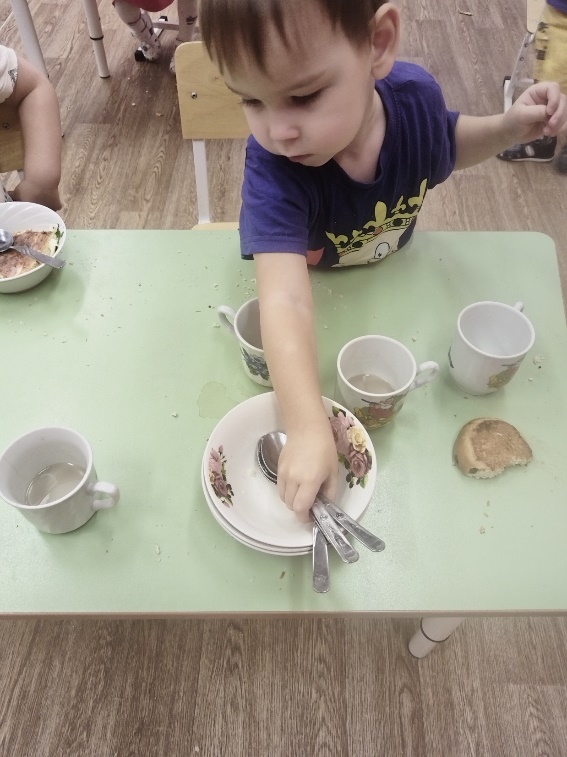 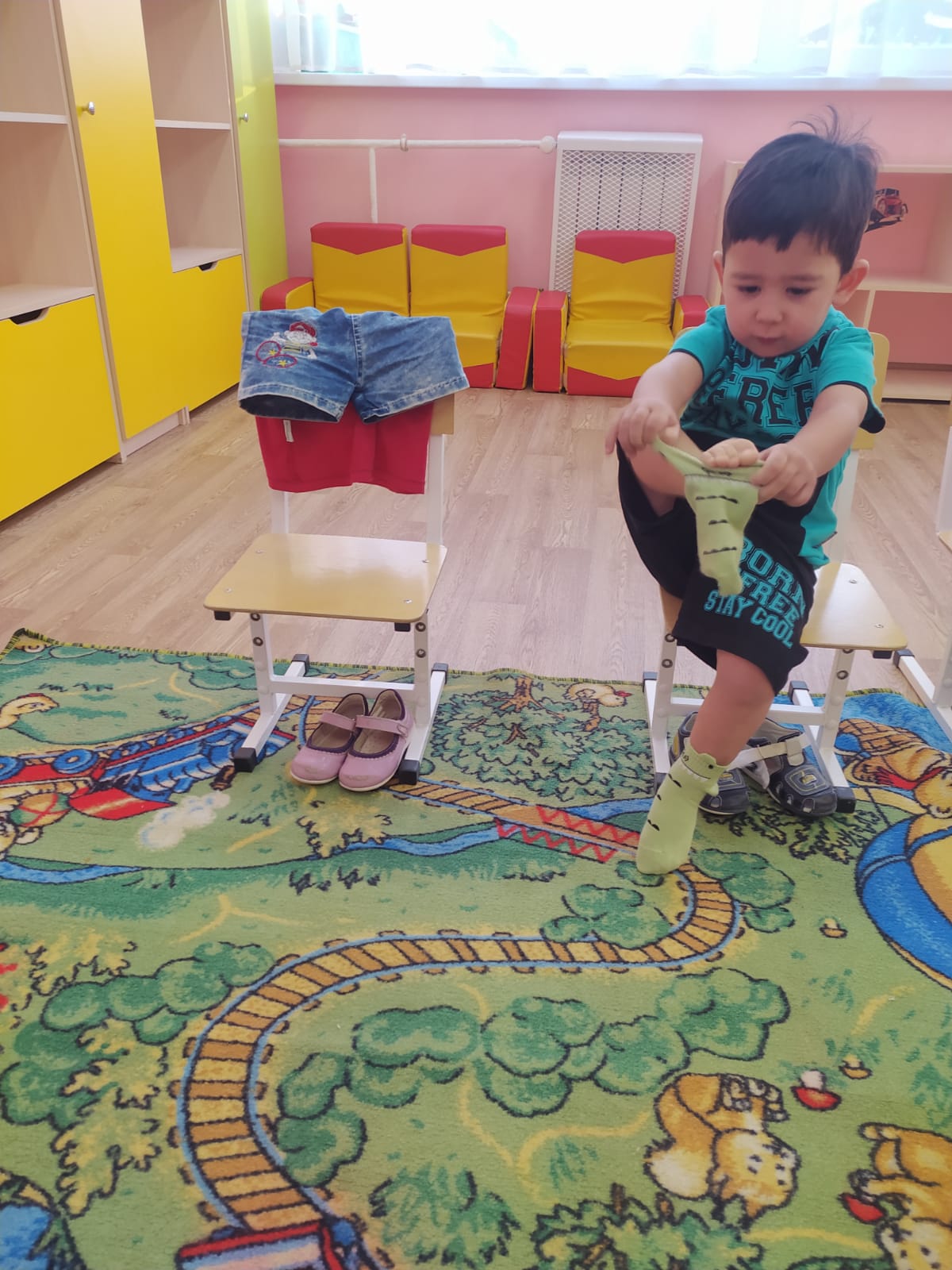 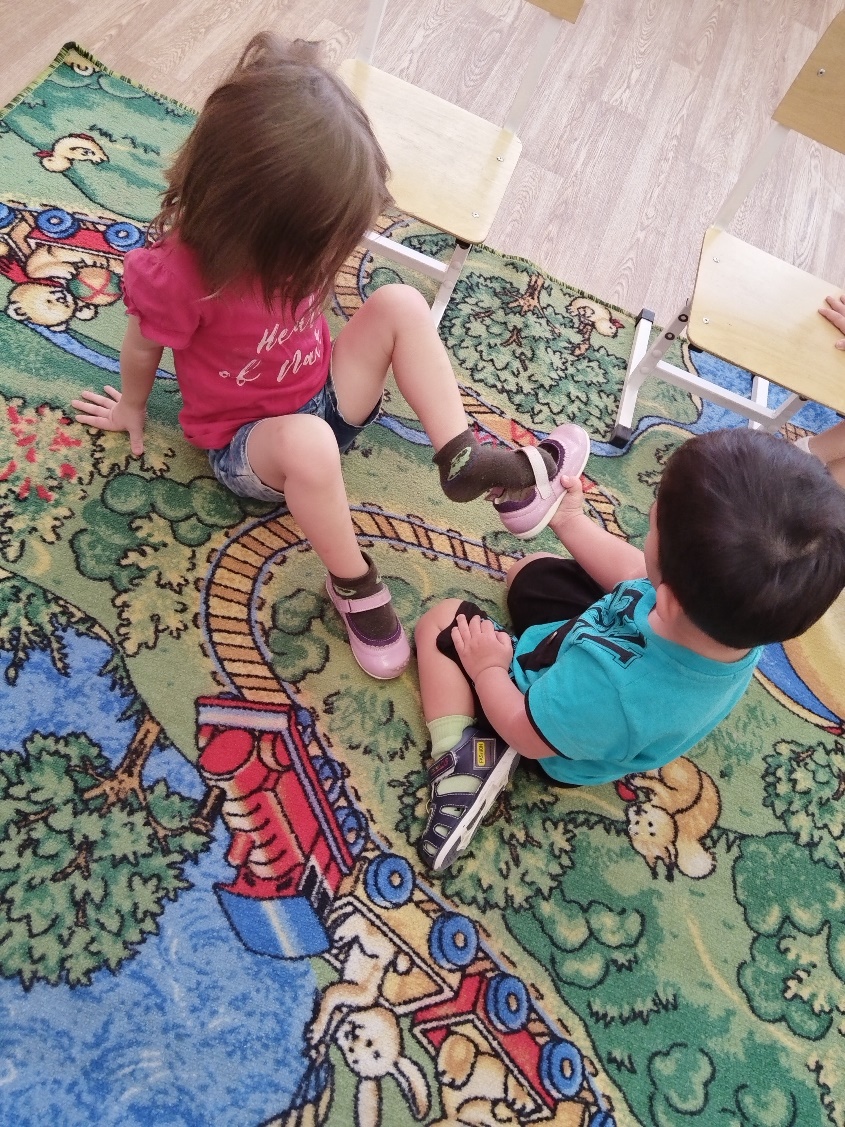 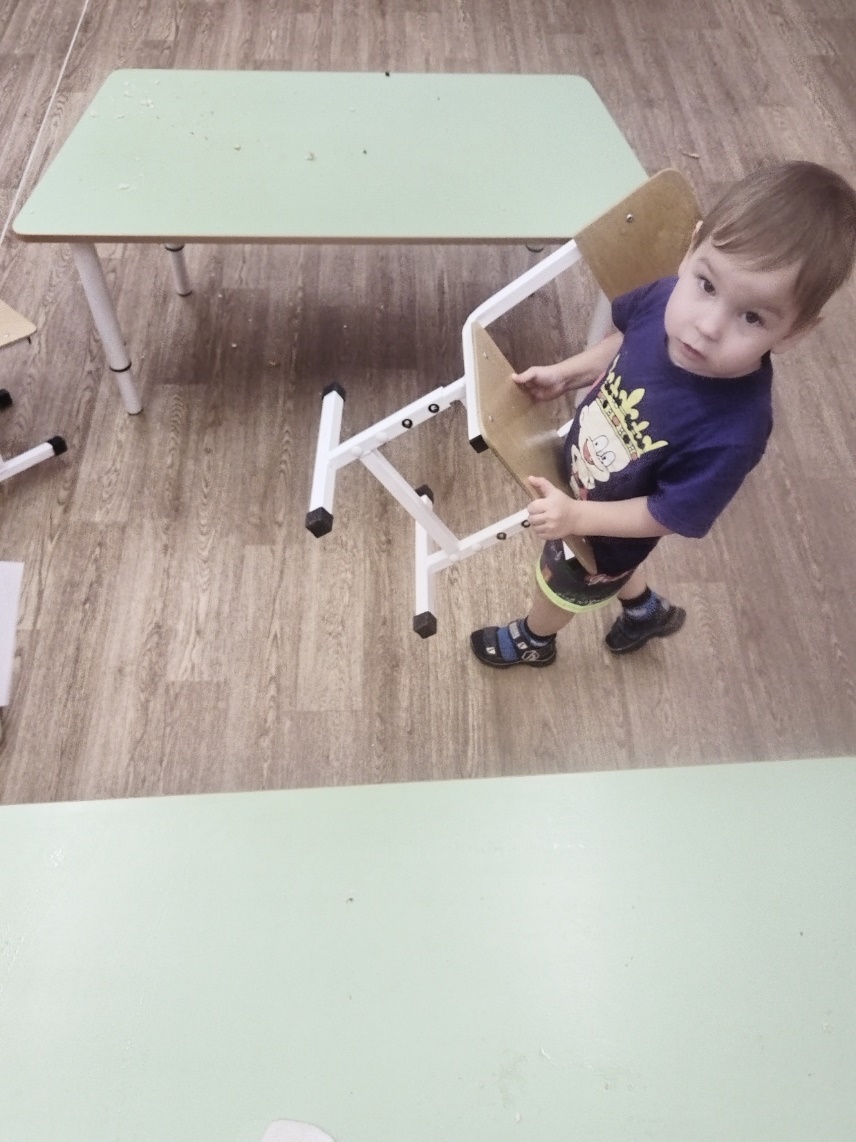 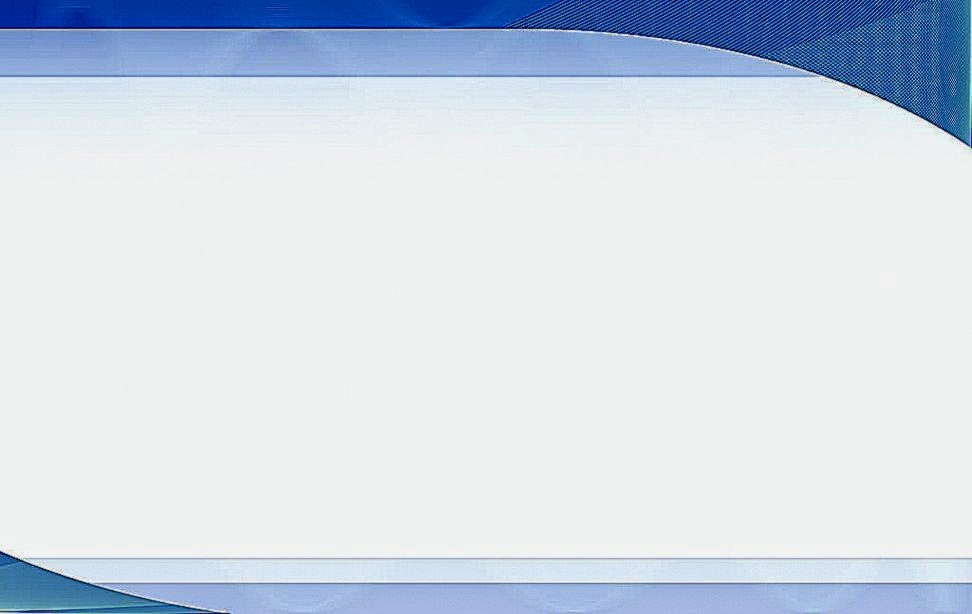 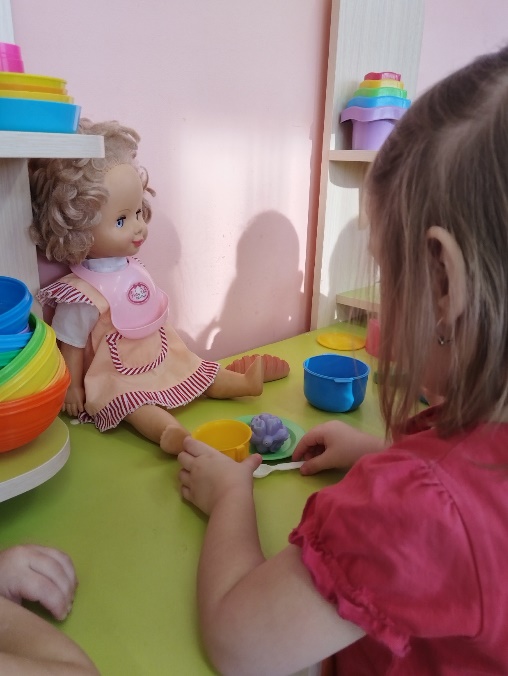 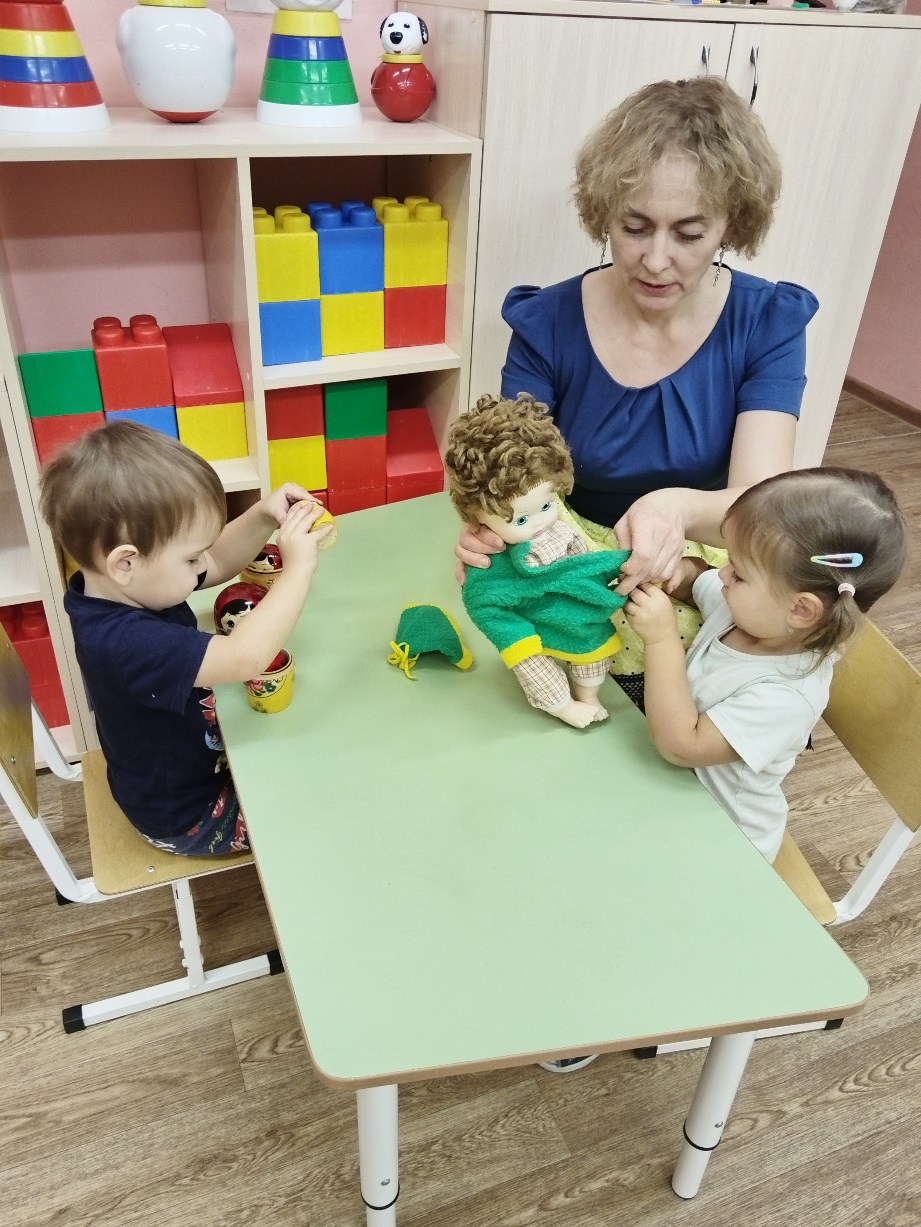 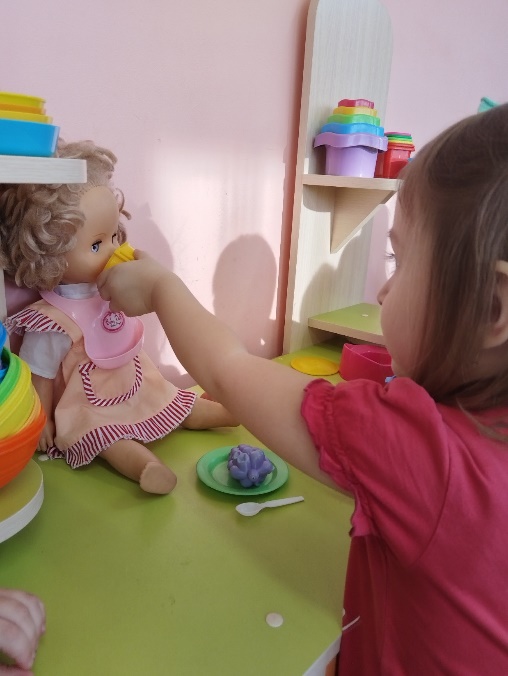 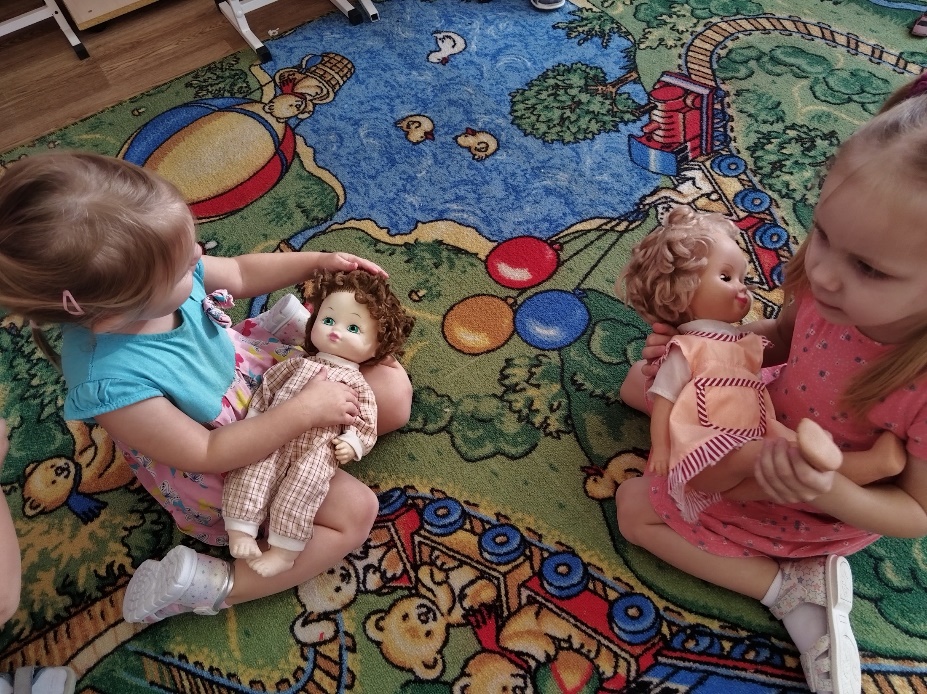 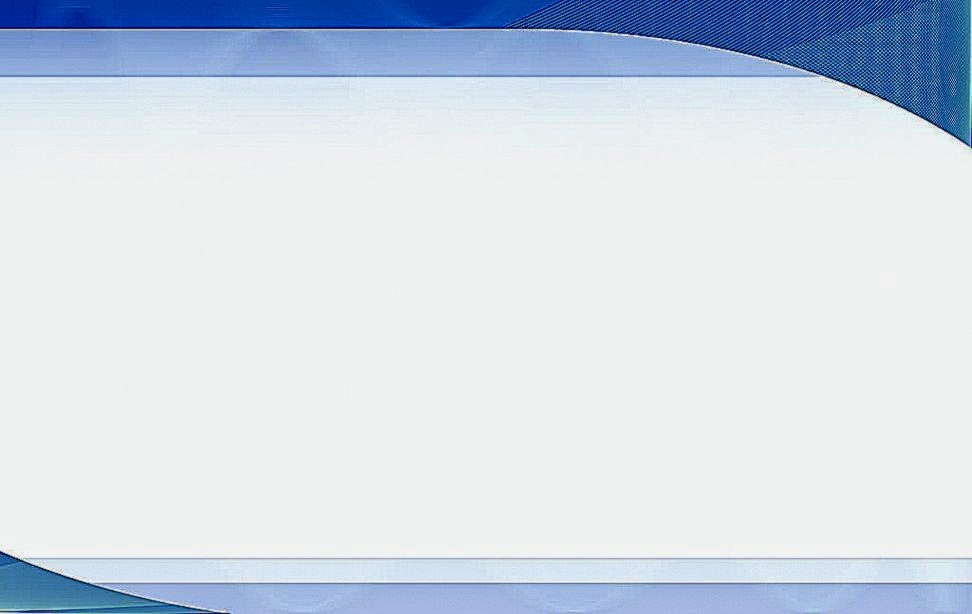 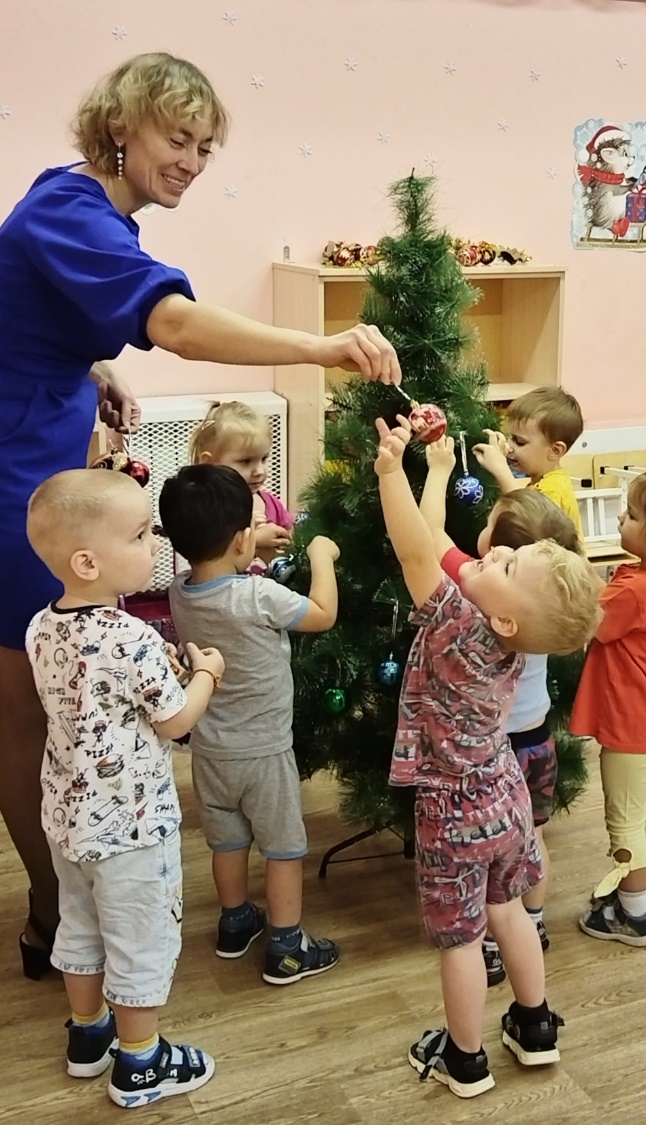 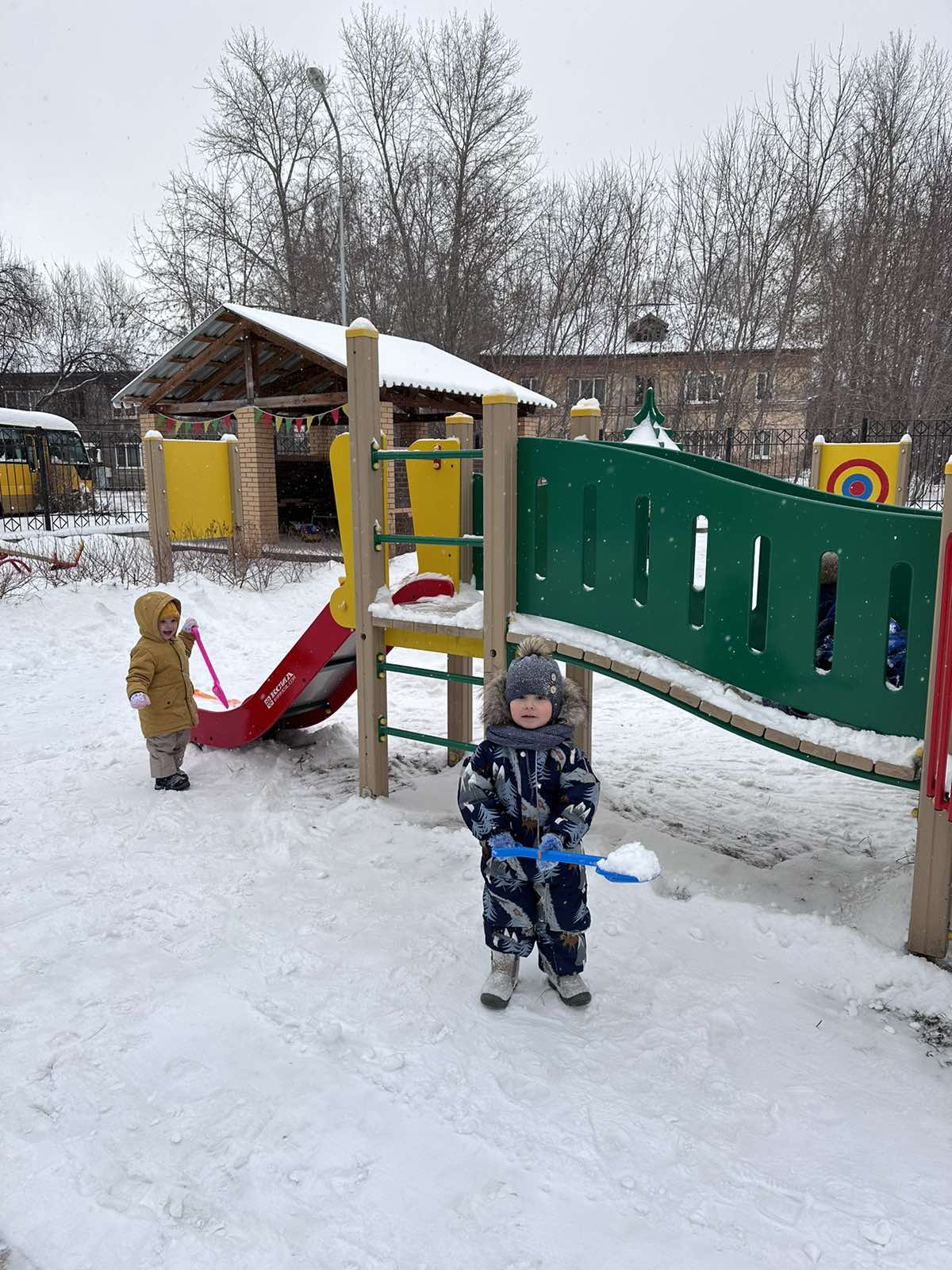 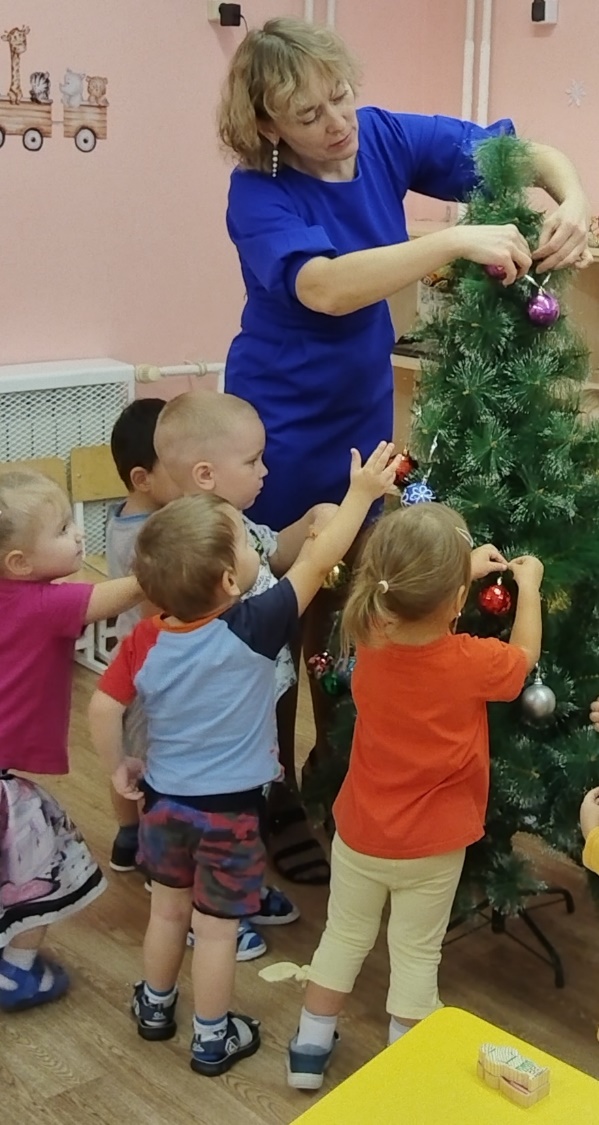 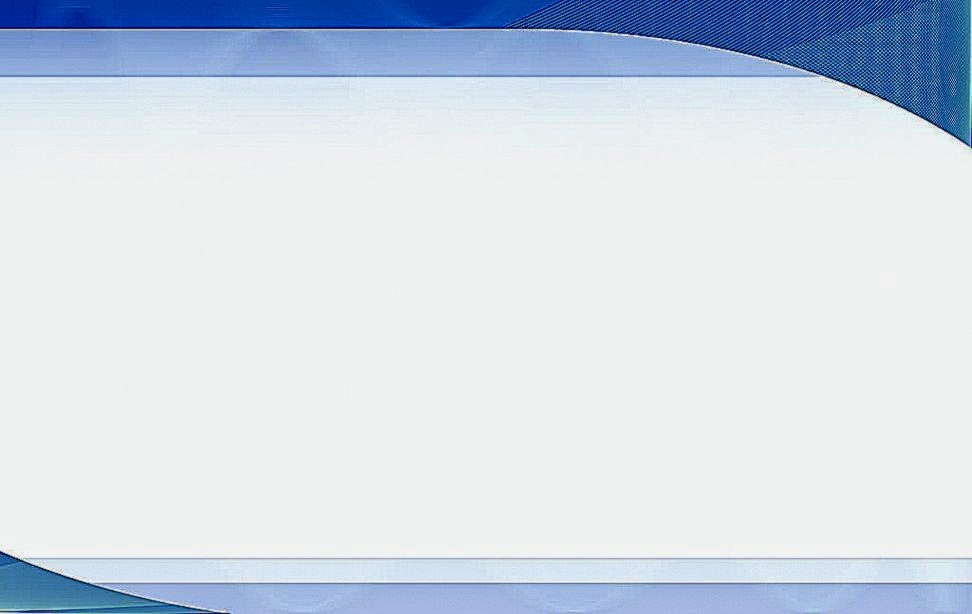 Развивающая предметно – пространственная среда
Уголок «Эксперименты»
Уголок «Наша природа»
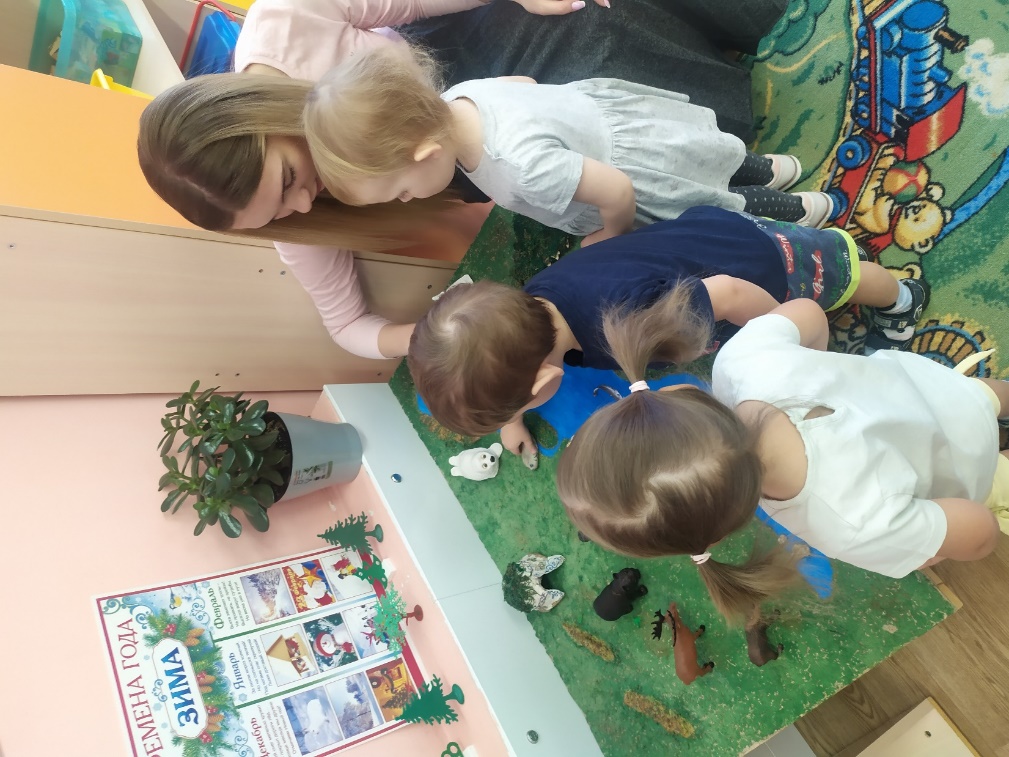 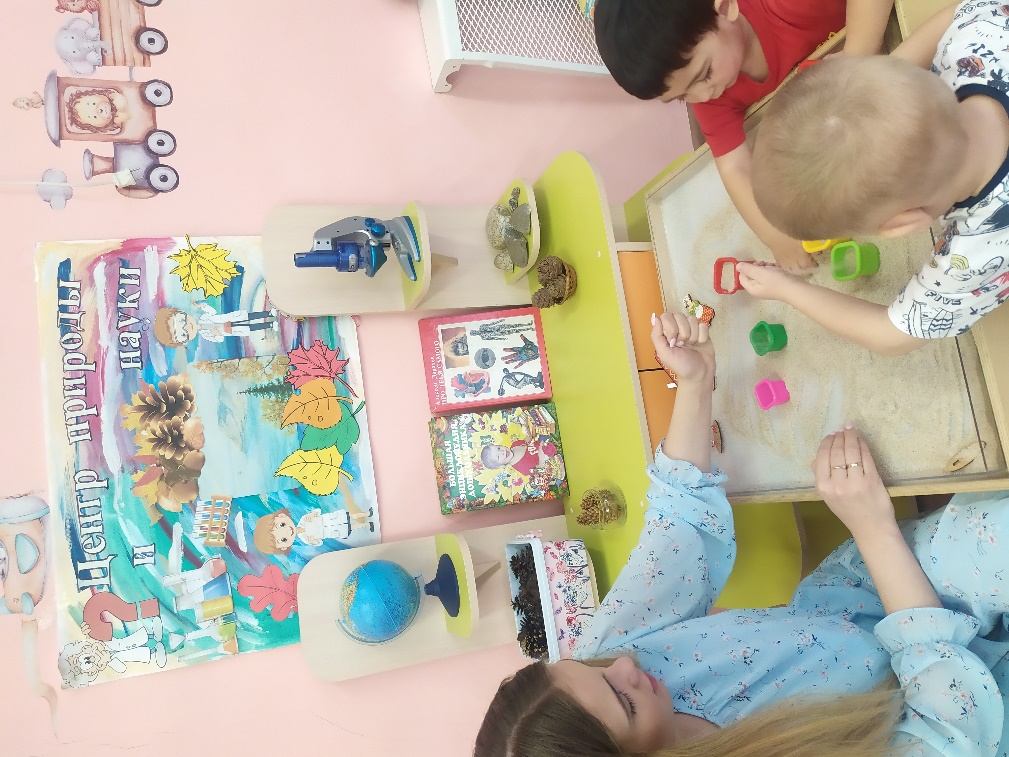 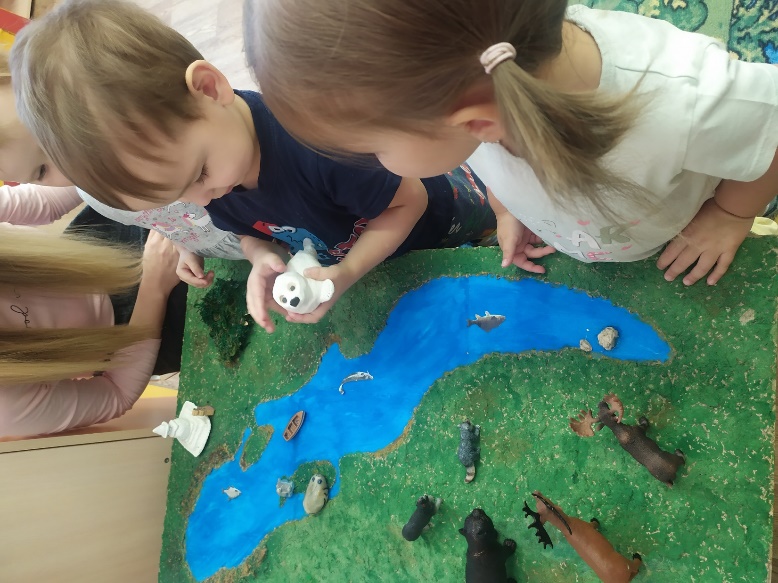 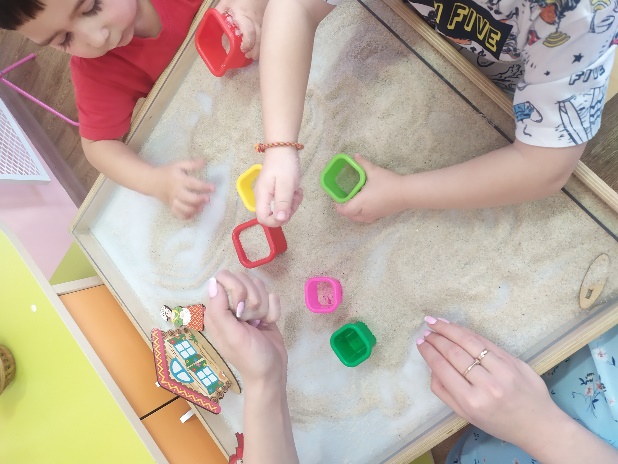 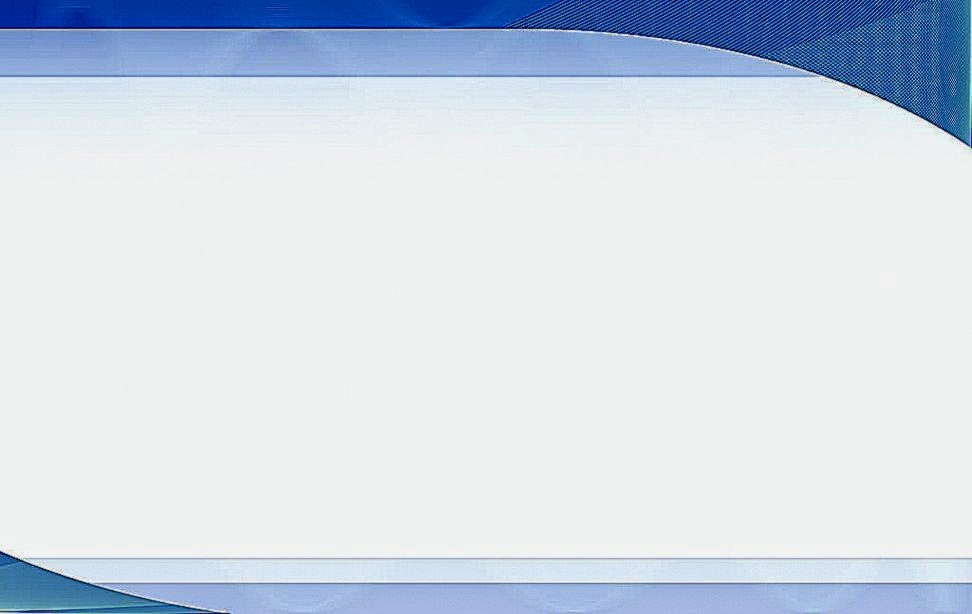 Уголок «Сенсорное развитие»
Уголок «Маленькие художники»
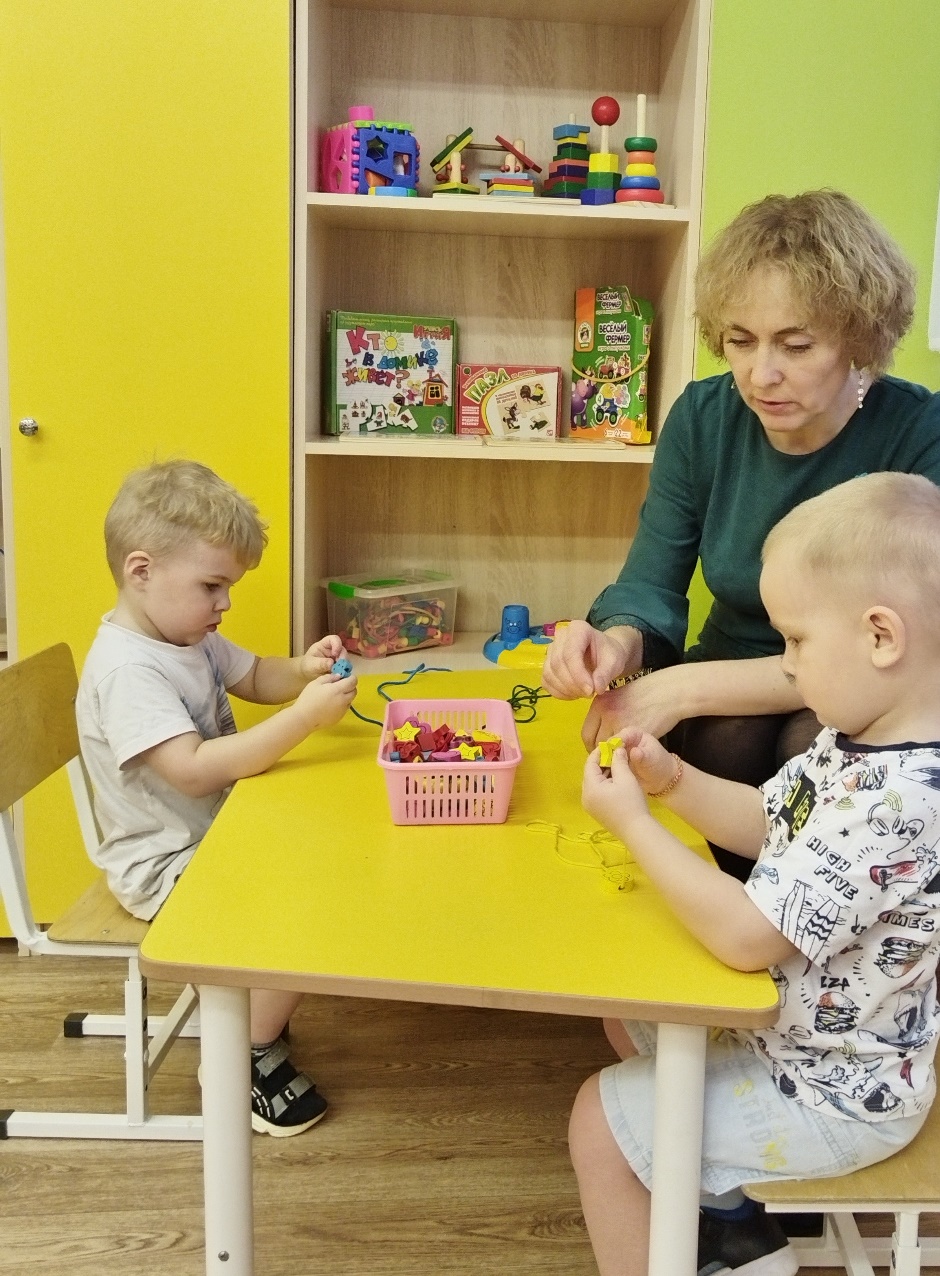 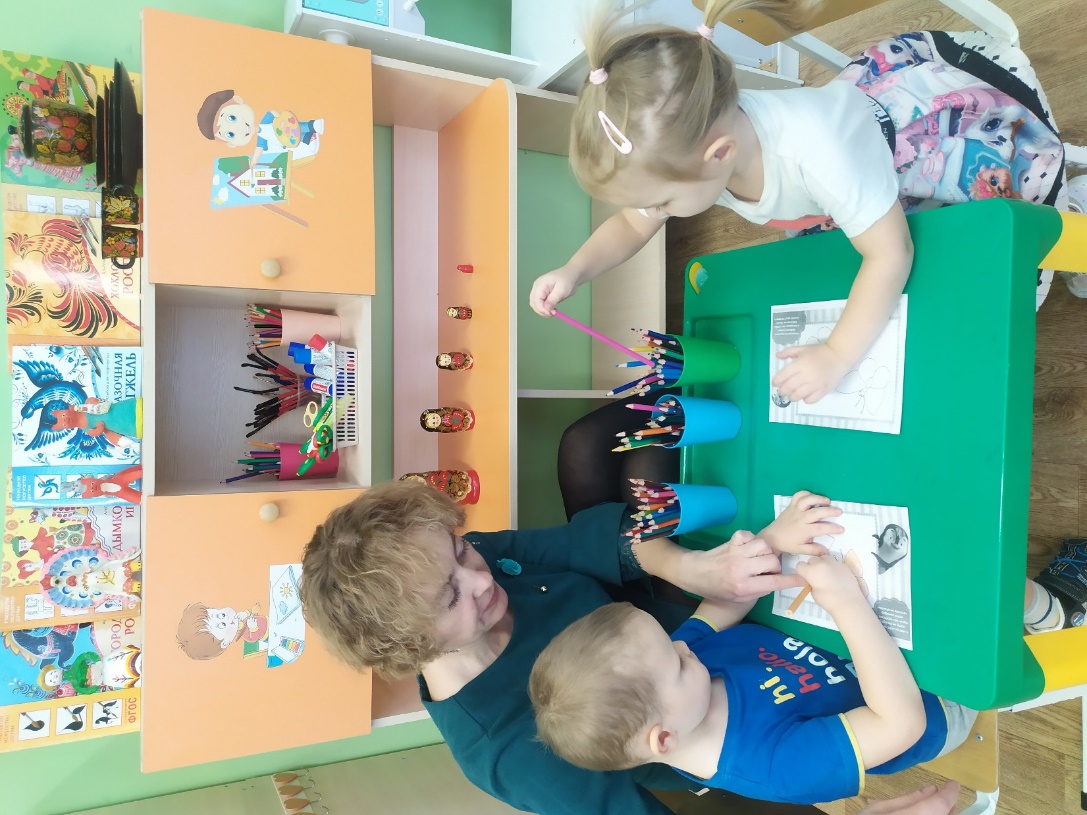 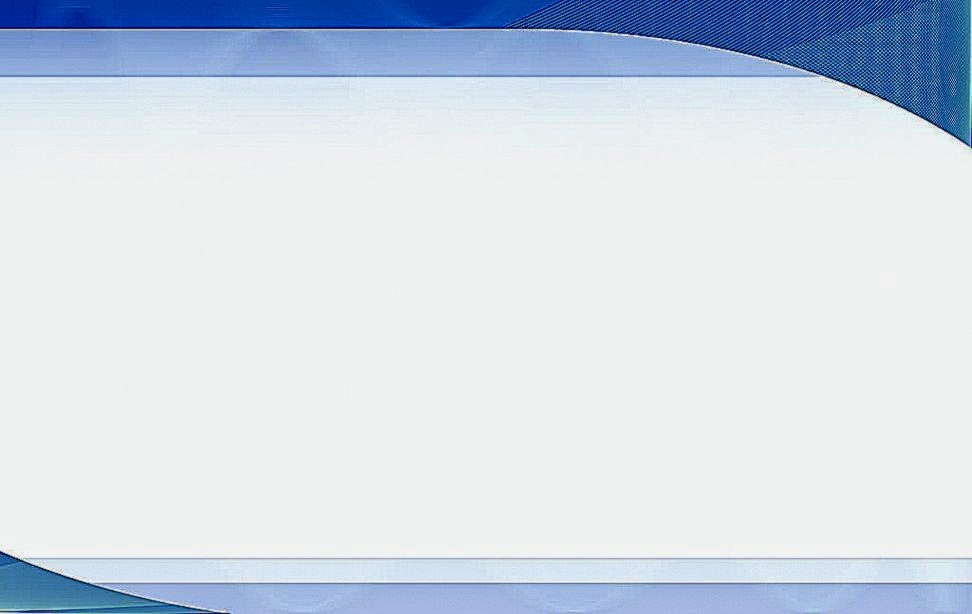 Система работы с родителями включала: 
1. Ознакомление родителей с результатами диагностики по развитию навыков самообслуживания и составление примерного плана работы с детьми. 
2. Целенаправленную просветительскую работу по ознакомлению родителей со значением формирования самостоятельности с детьми младшего возраста. 
3. Обучение конкретным приемам и методам развития навыков самообслуживания у детей.
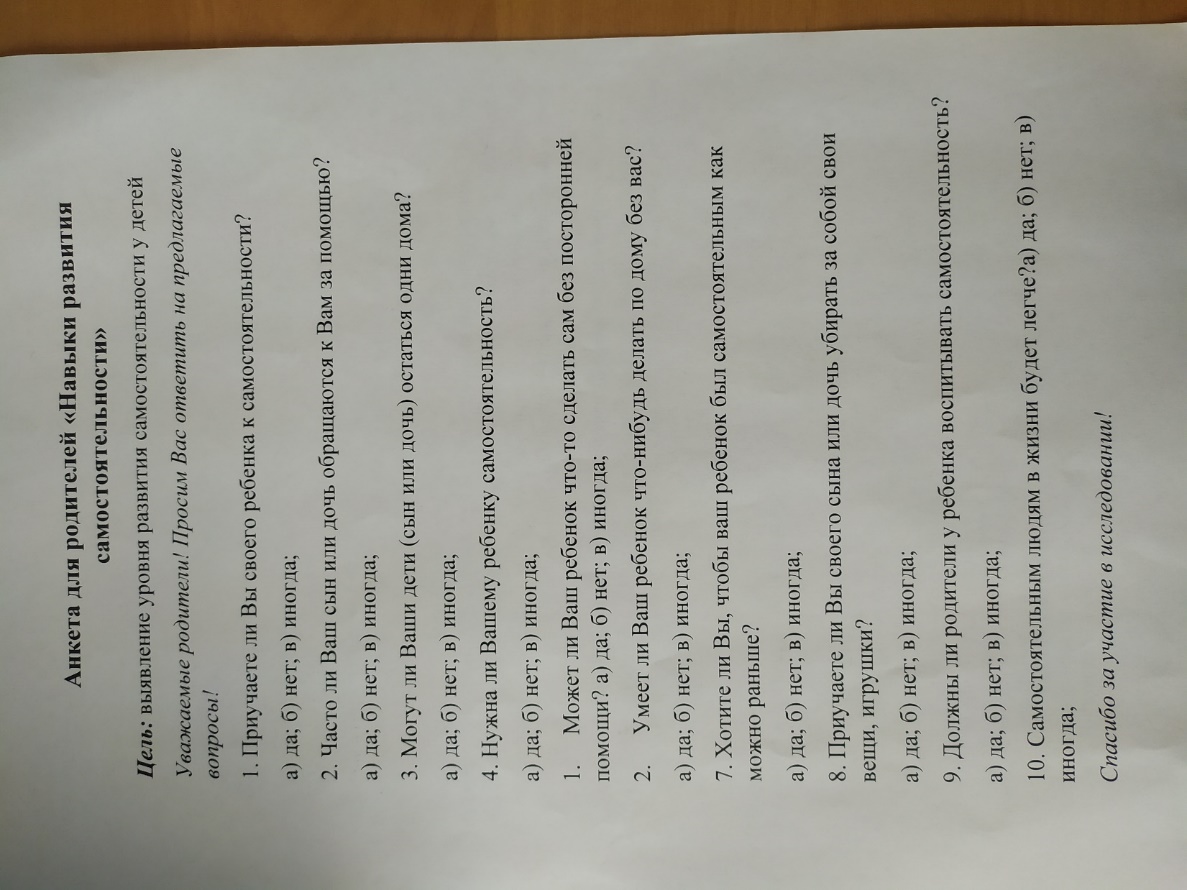 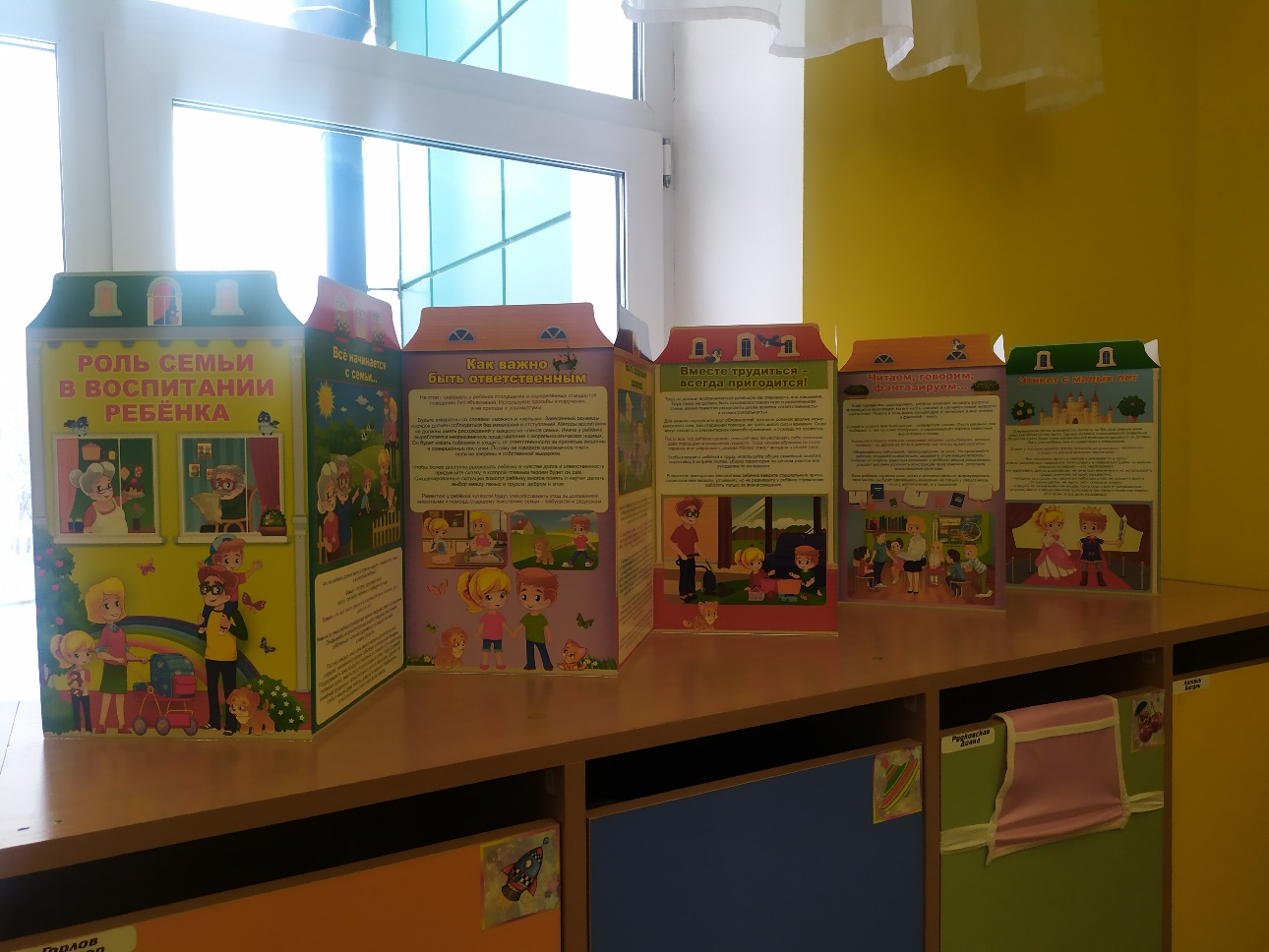 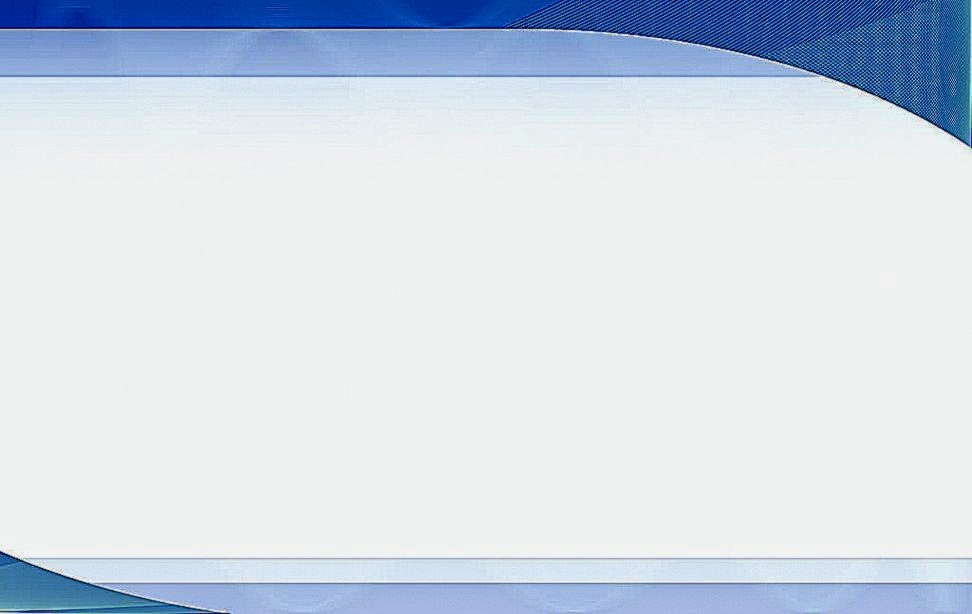 Конкурс семейных фотографий 
«Как я помогаю по хозяйству».
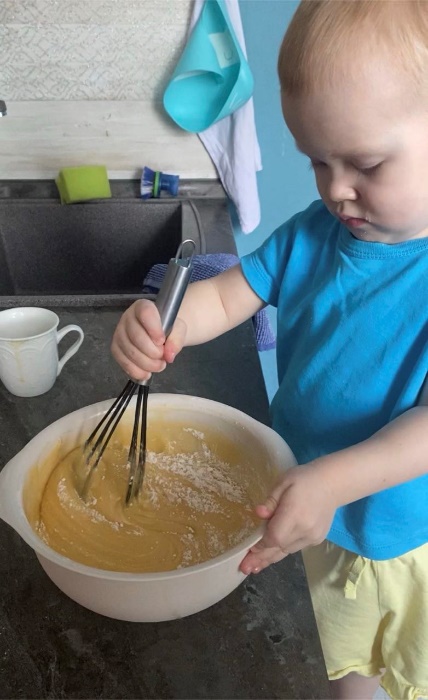 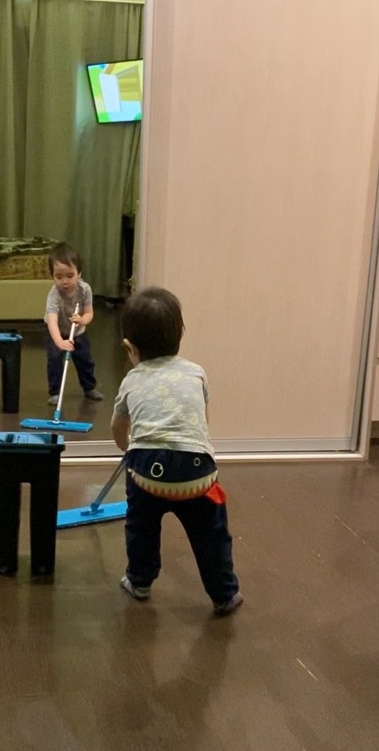 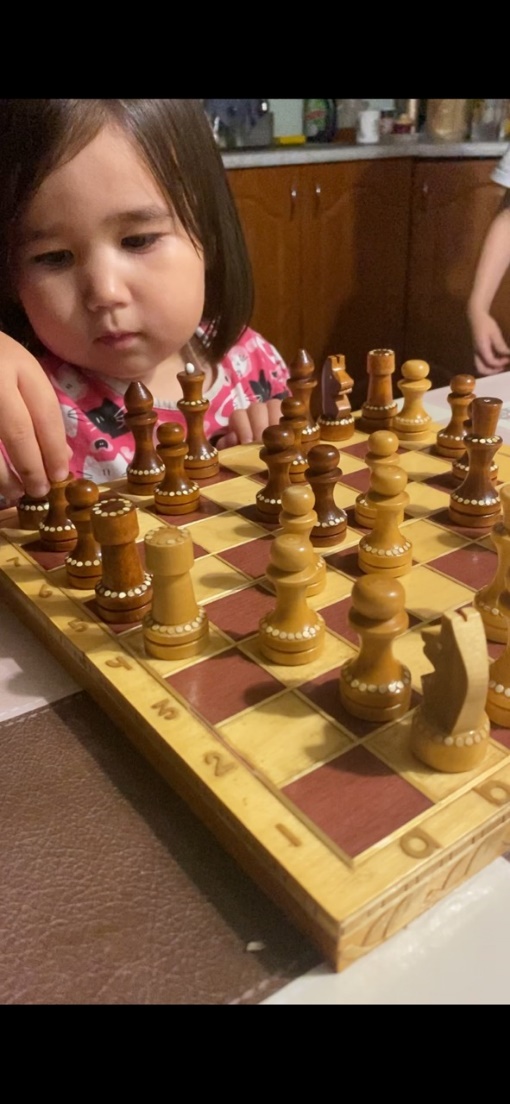 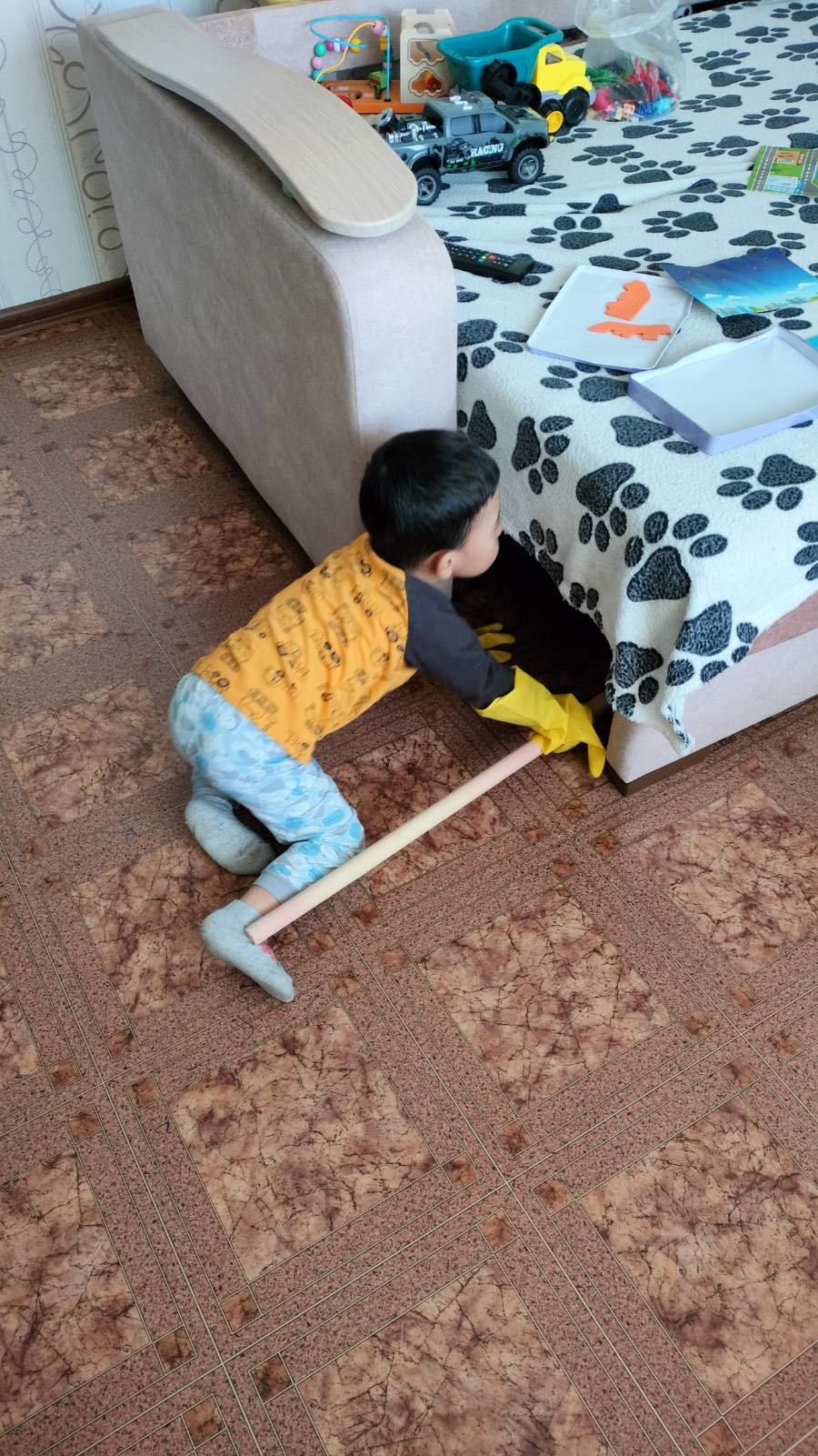 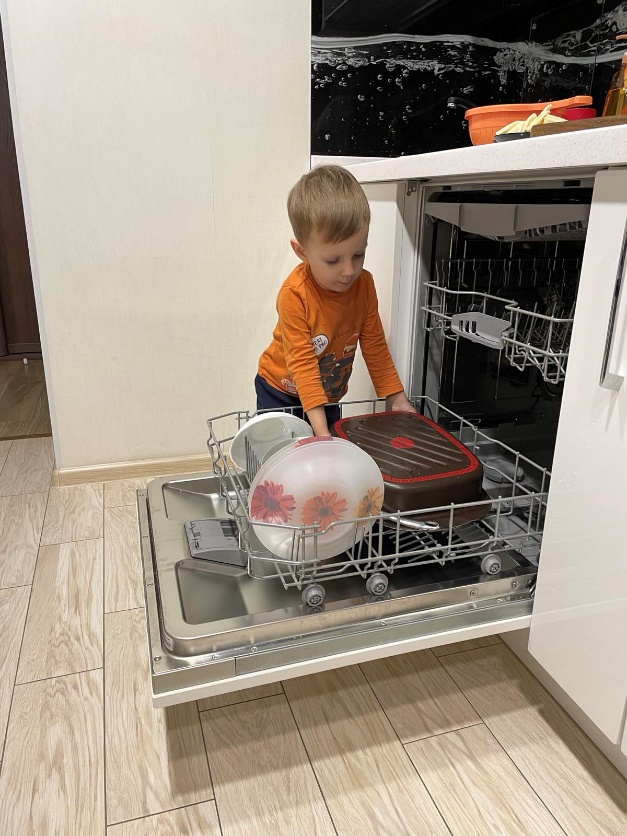 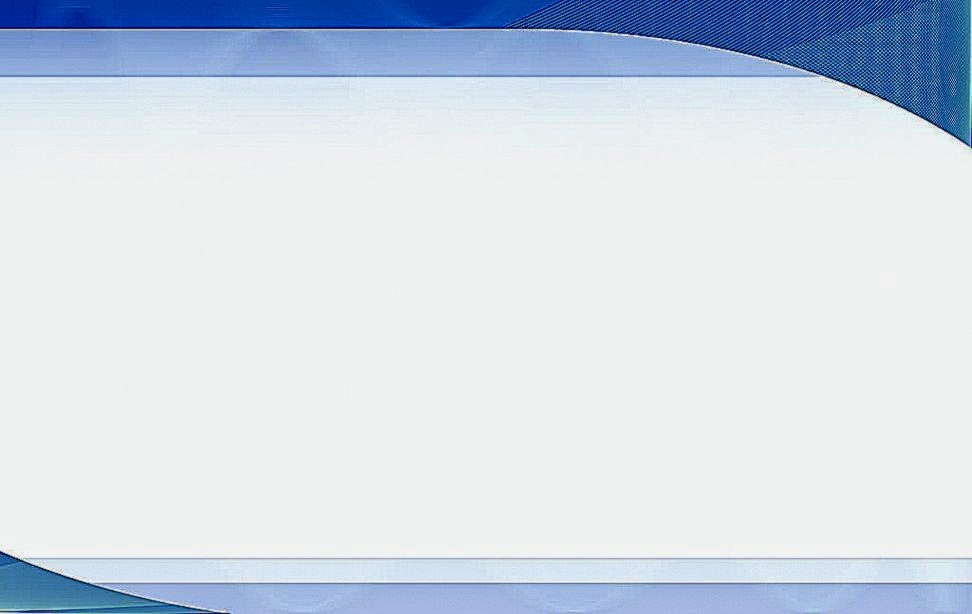 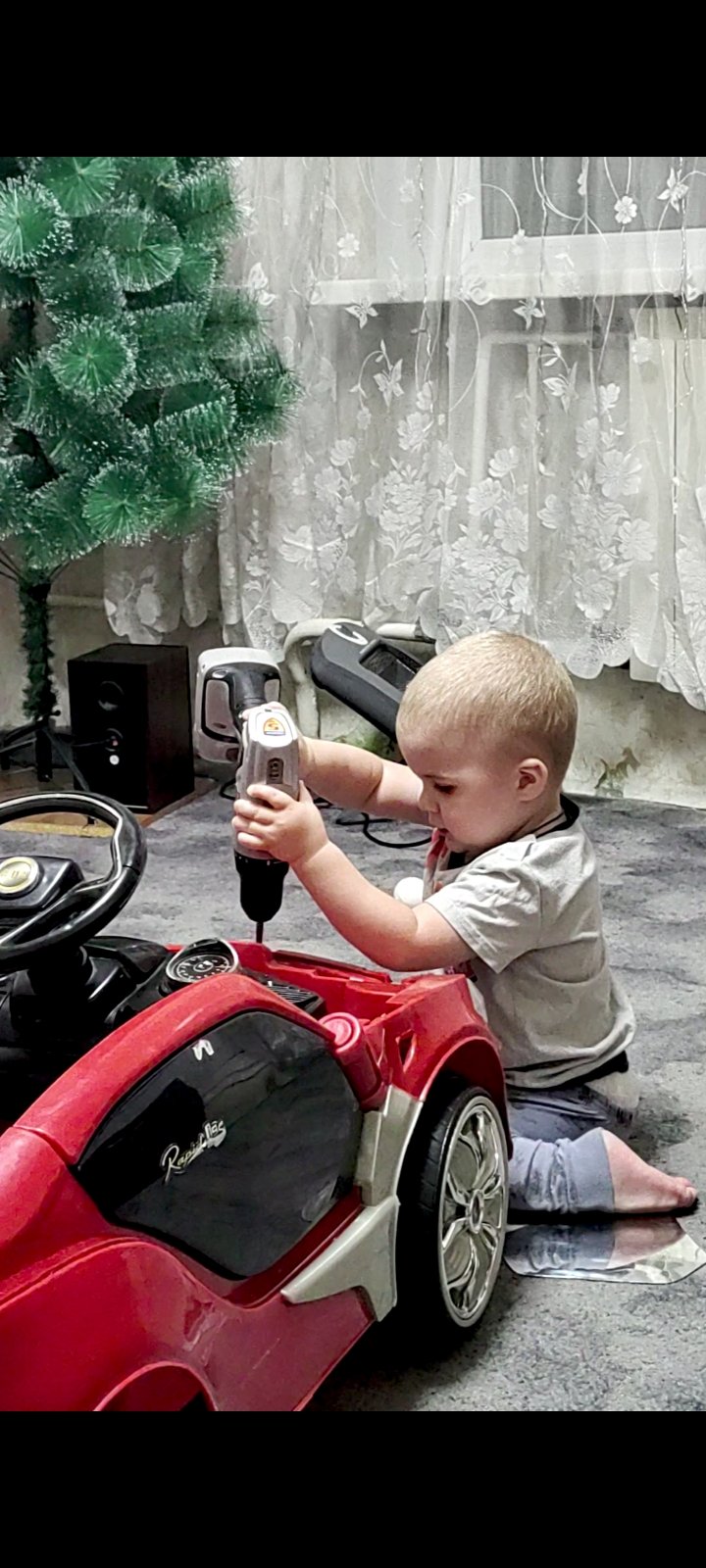 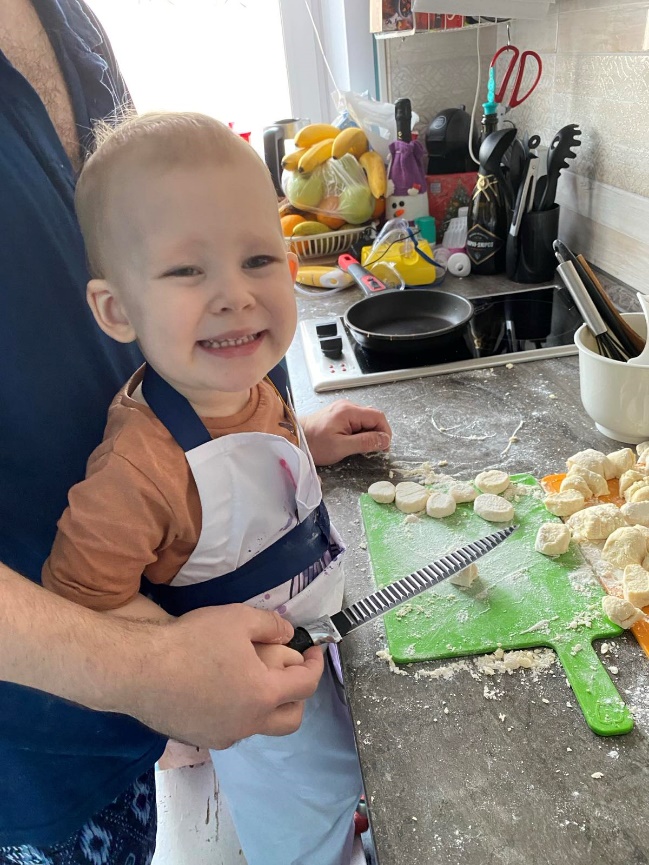 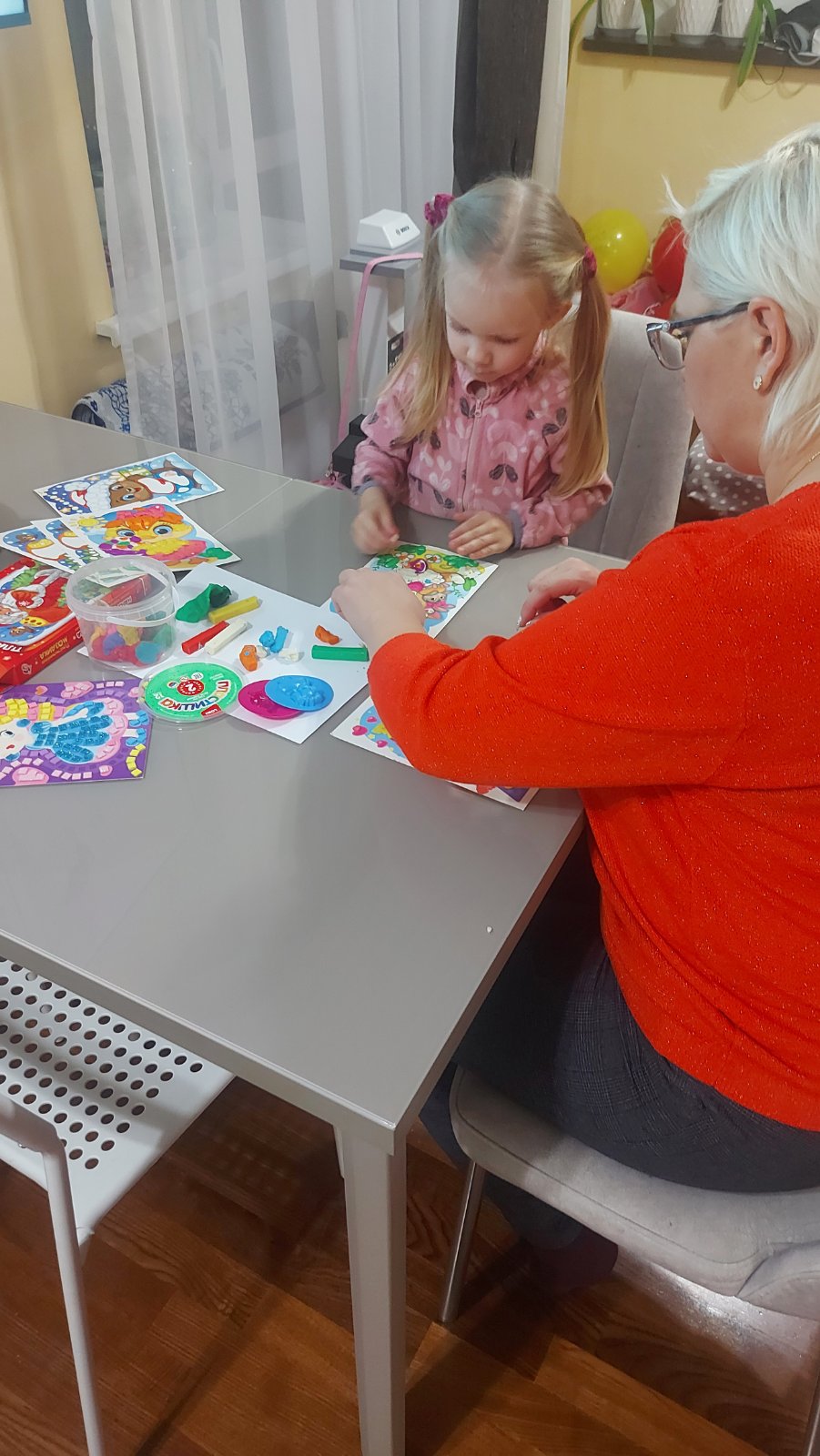 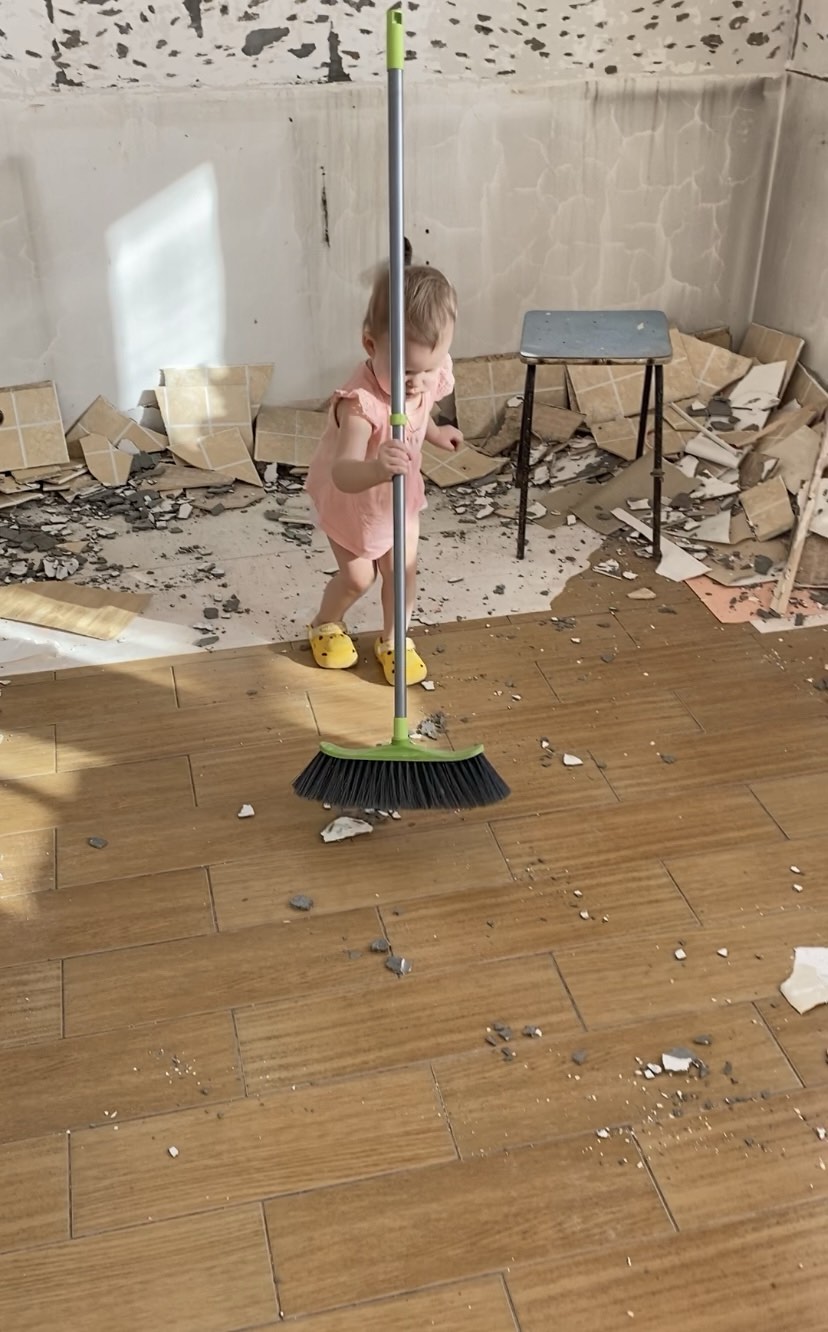 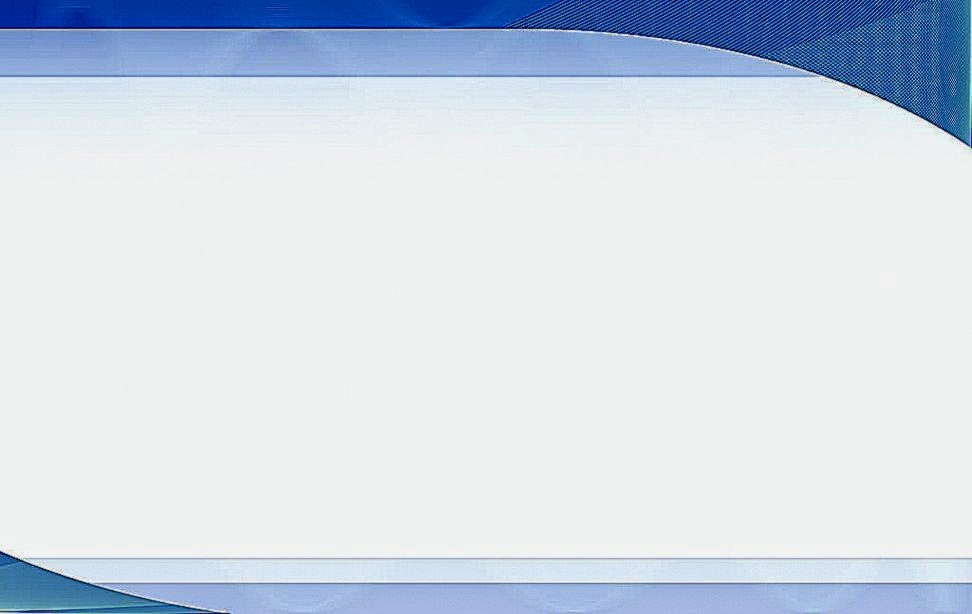 Проведение совместных акций:
   «Посылка на передовую»                        «Читаем вместе»
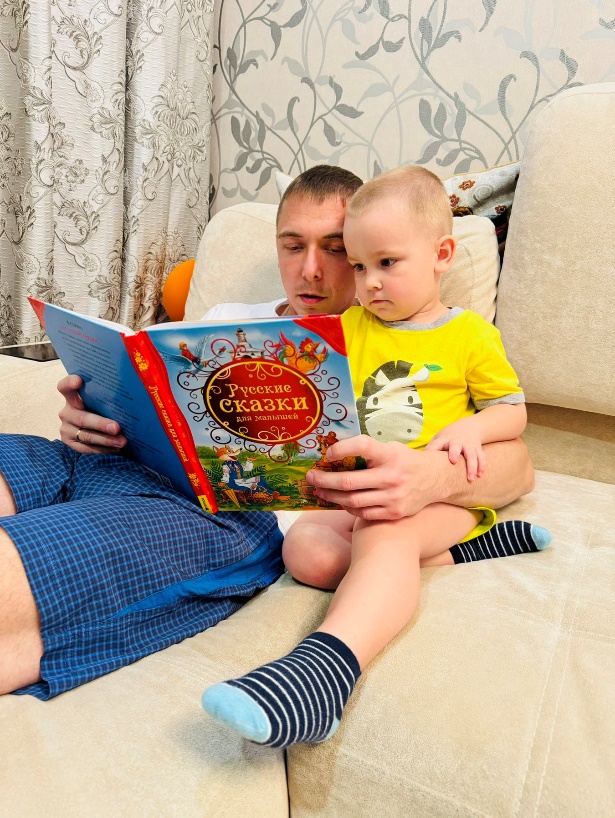 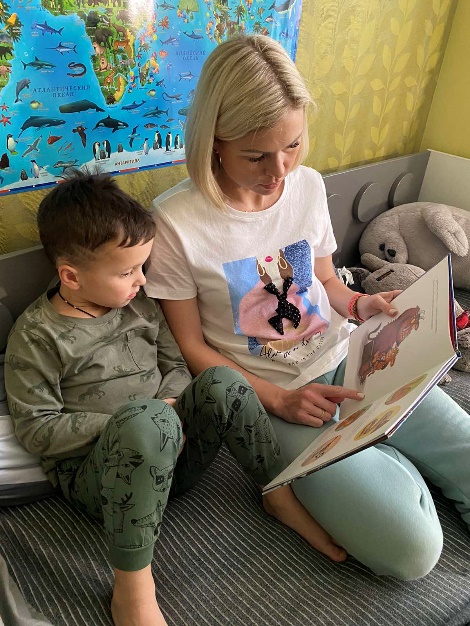 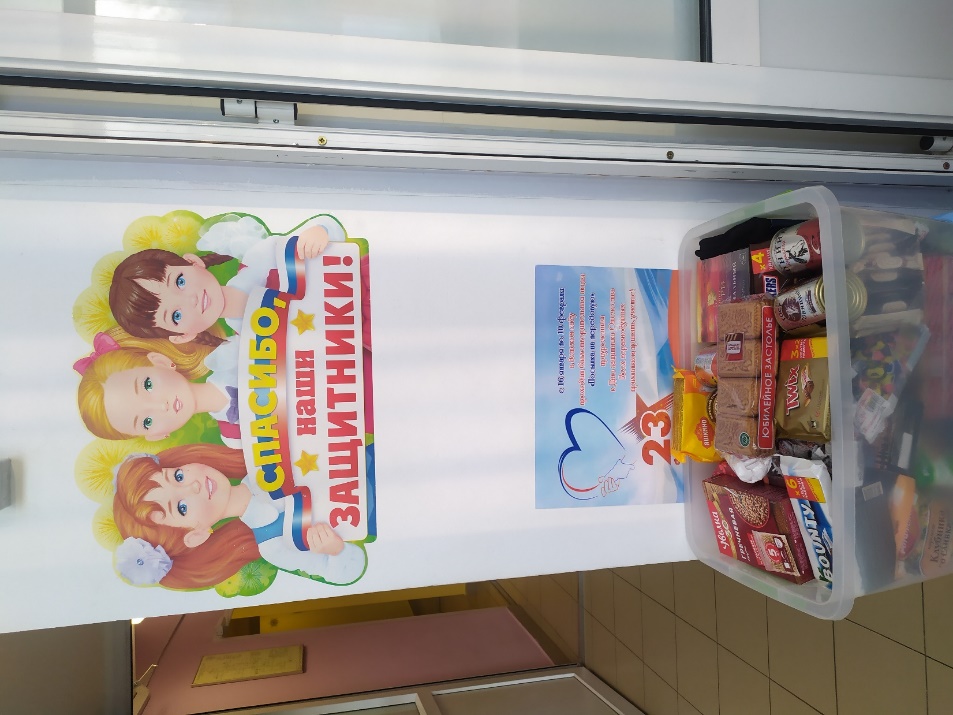 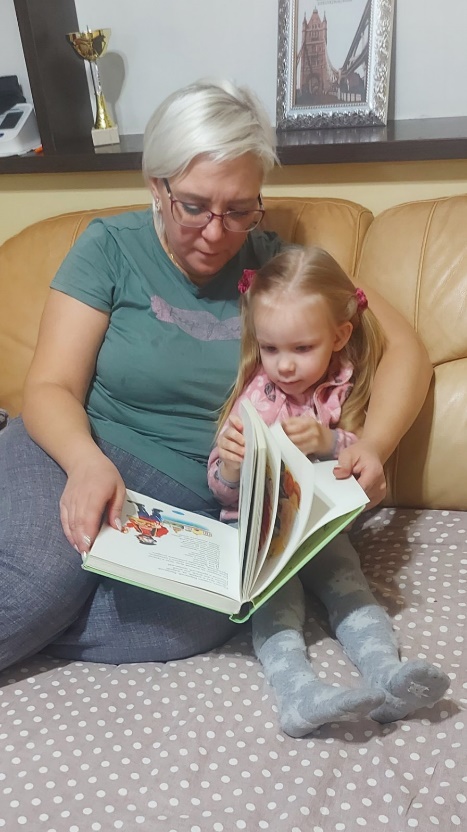 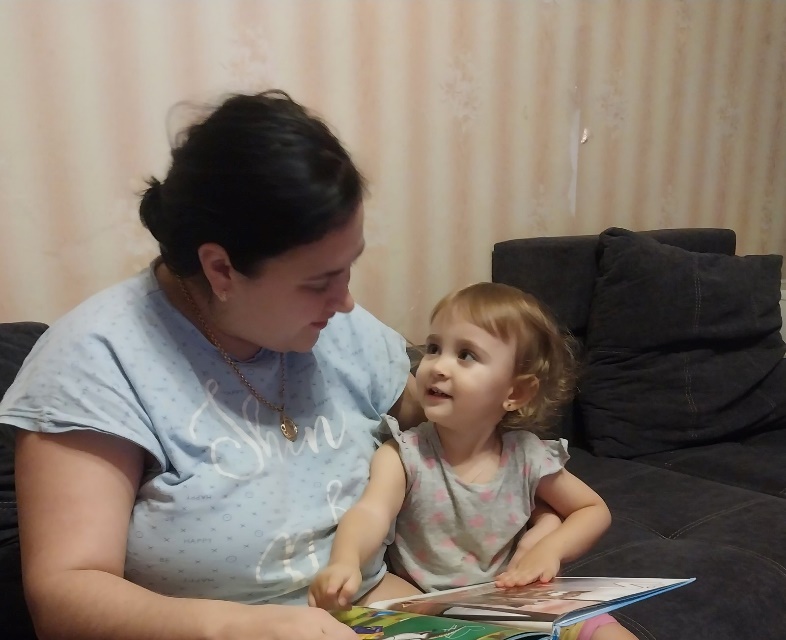 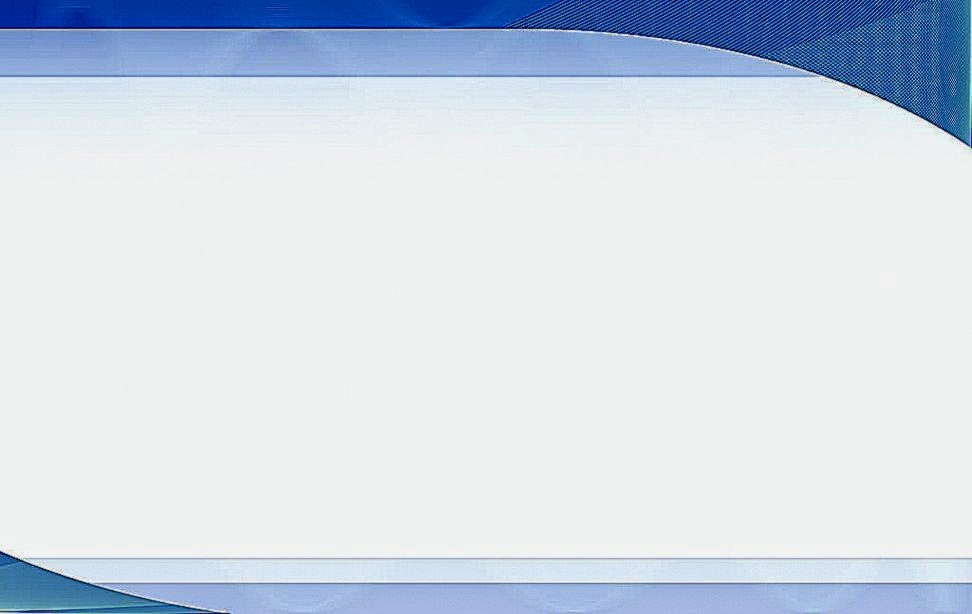 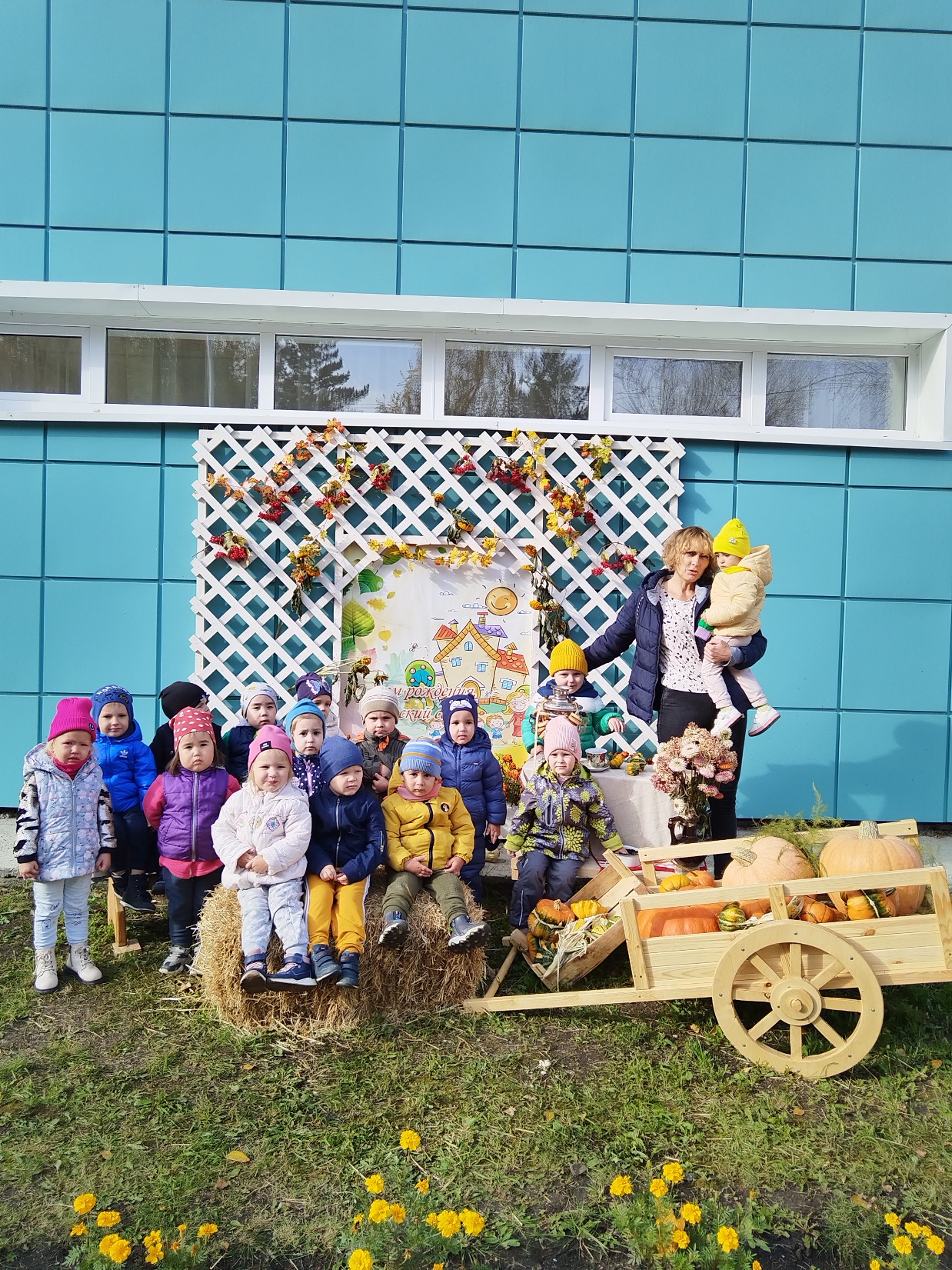 СПАСИБО 
ЗА ВНИМАНИЕ!